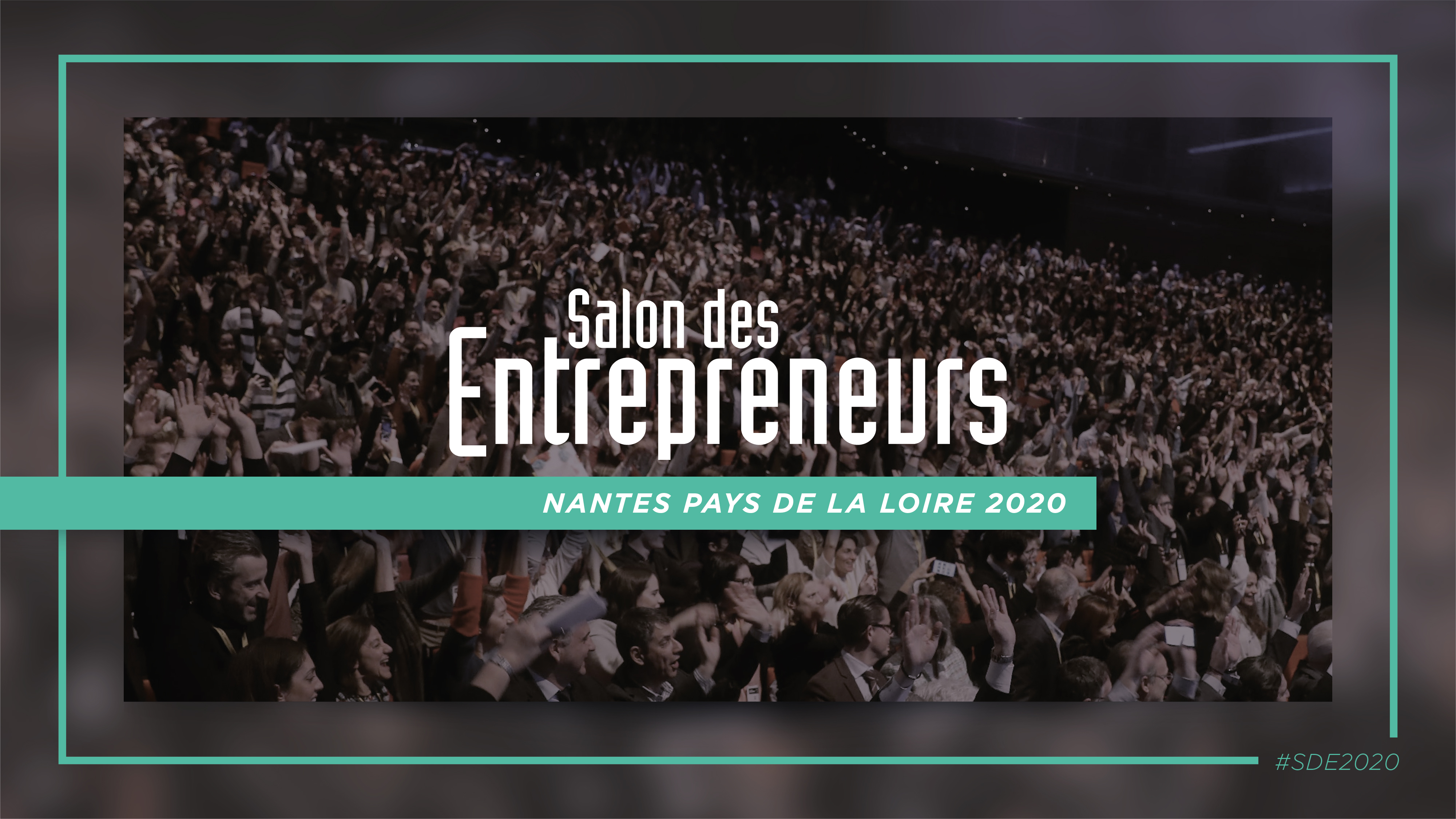 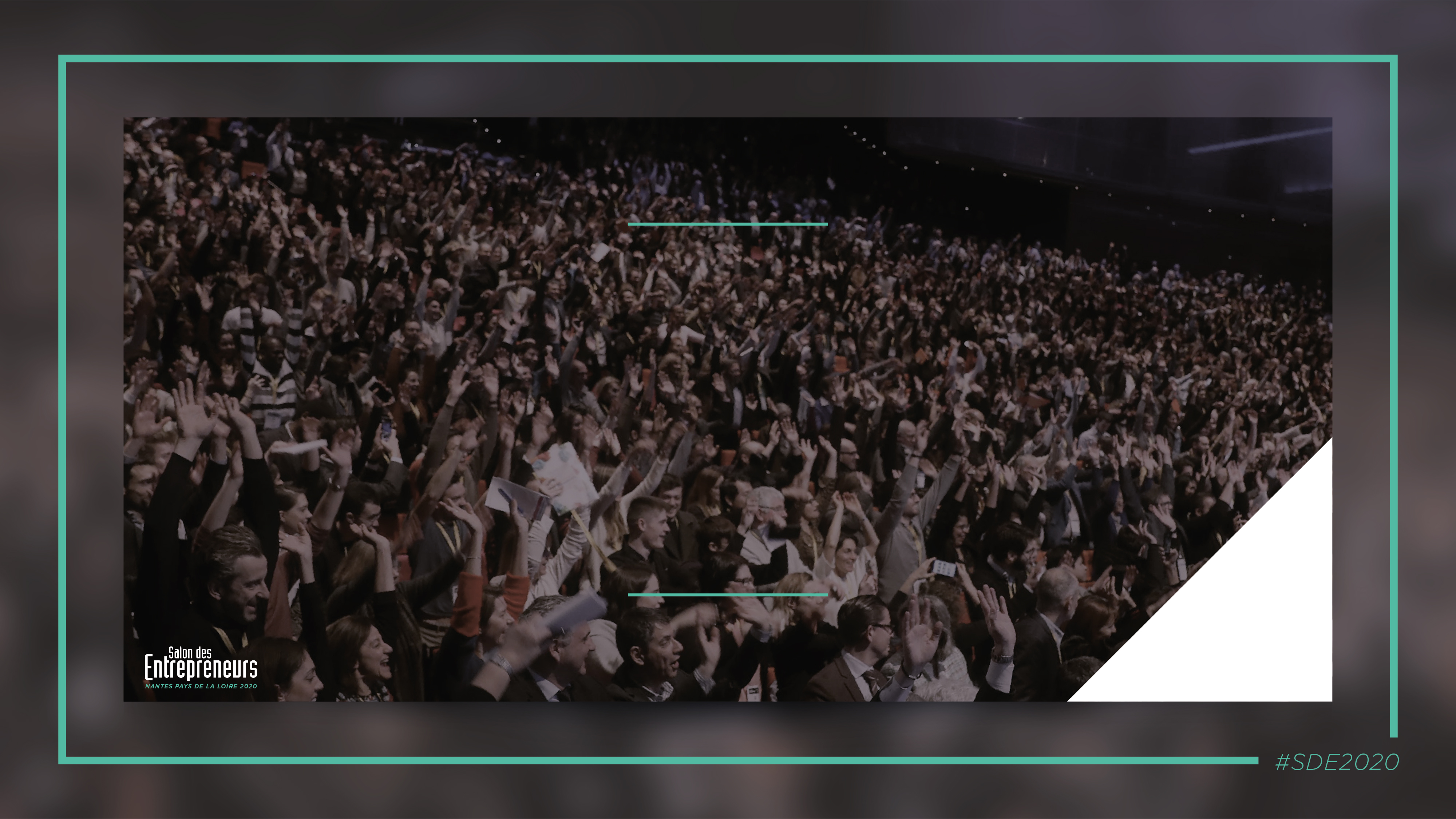 Votre santé 
améliore-t-elle 
la performance 
de votre entreprise ?
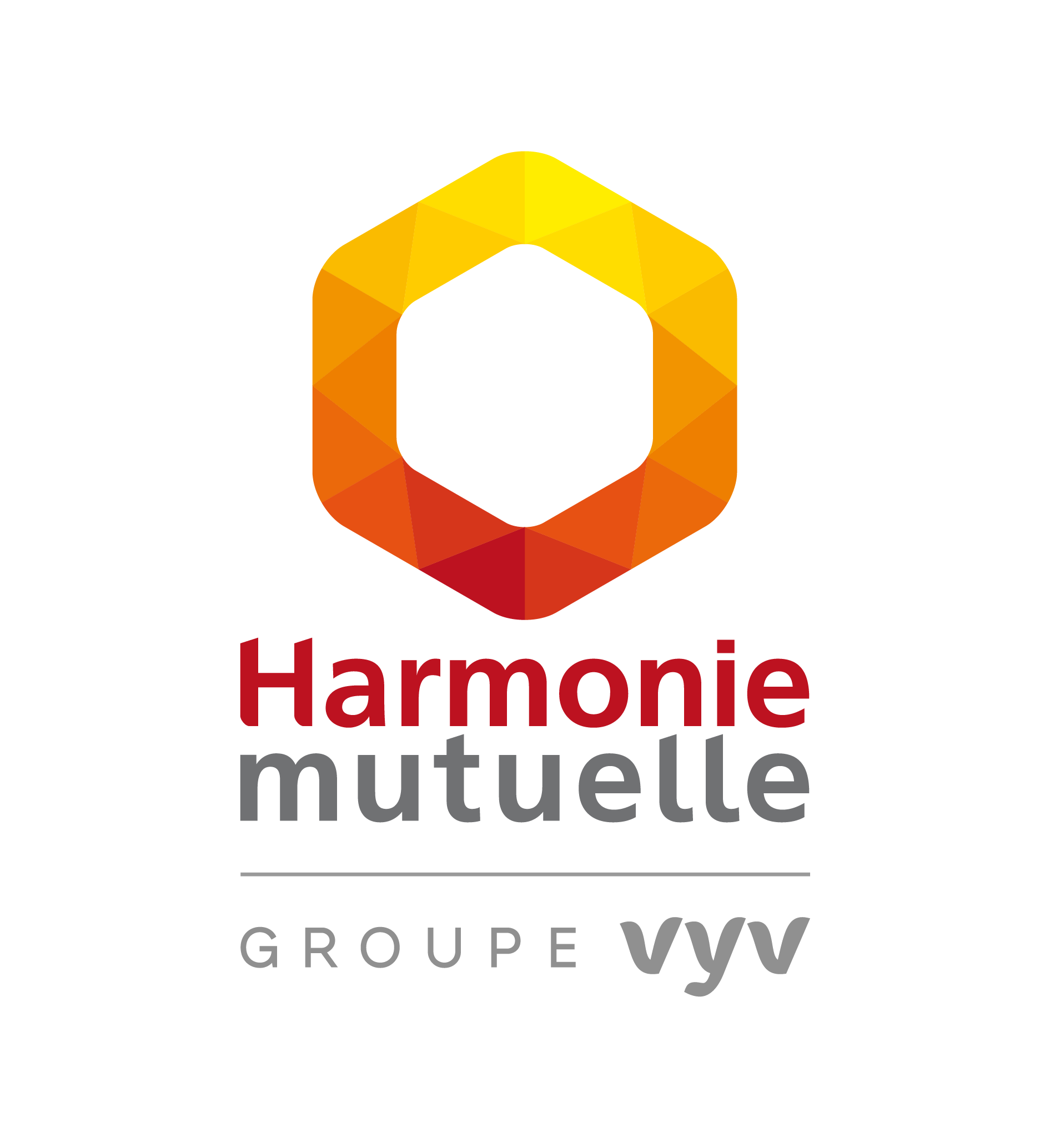 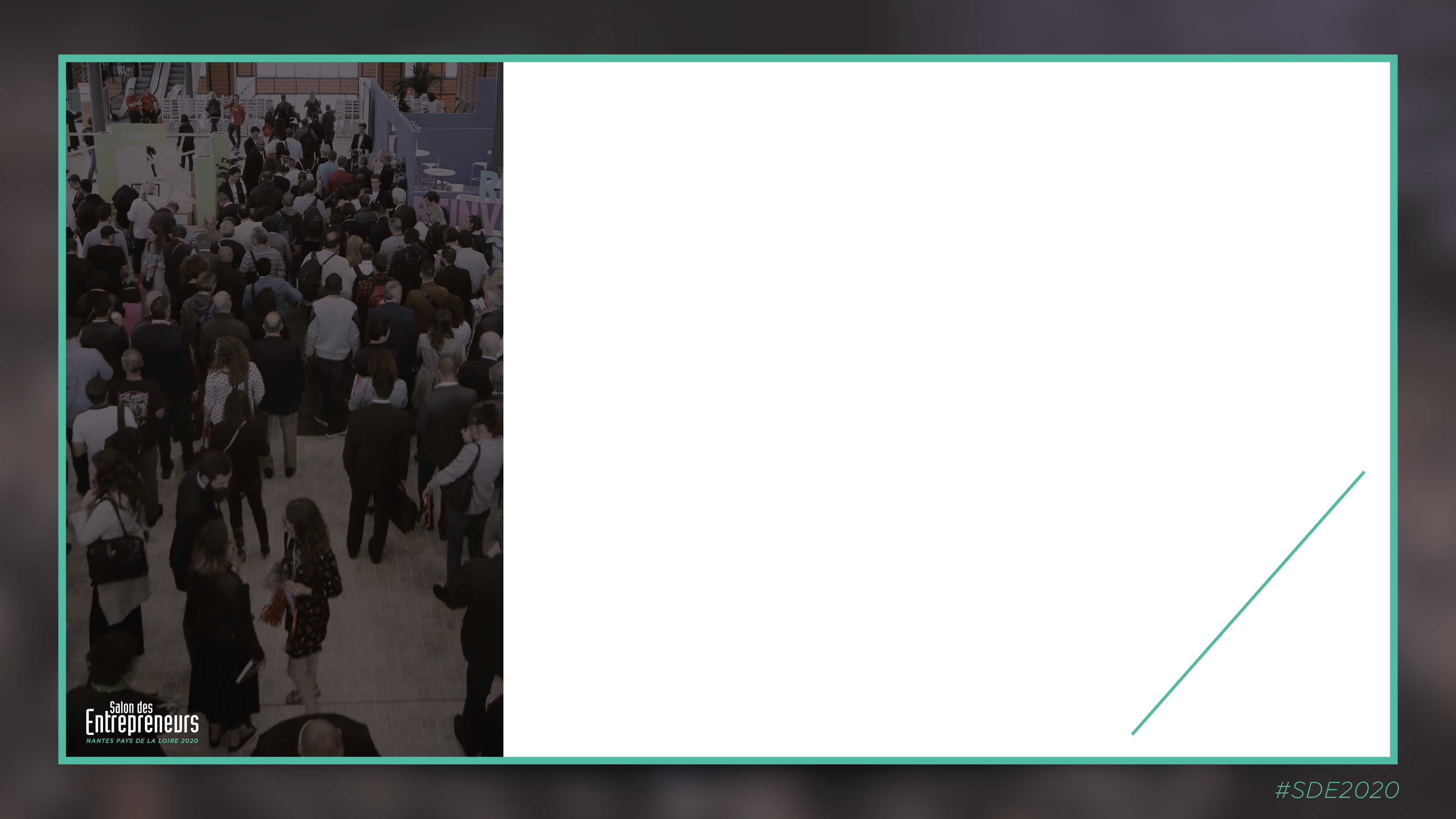 Votre santé améliore-t-elle la performance 
de votre entreprise ?
Stress, gestion du temps de travail, sommeil … de nombreux facteurs pèsent souvent sur la santé des dirigeants. Les études le montrent, cela impacte également la performance de l’entreprise. 
Dans ce contexte économique et sanitaire complexe, plus que jamais, le dirigeant se doit d'être attentif à lui-même et à son environnement : quelles pistes pour prévoir et limiter les impacts sur la performance de votre activité ?
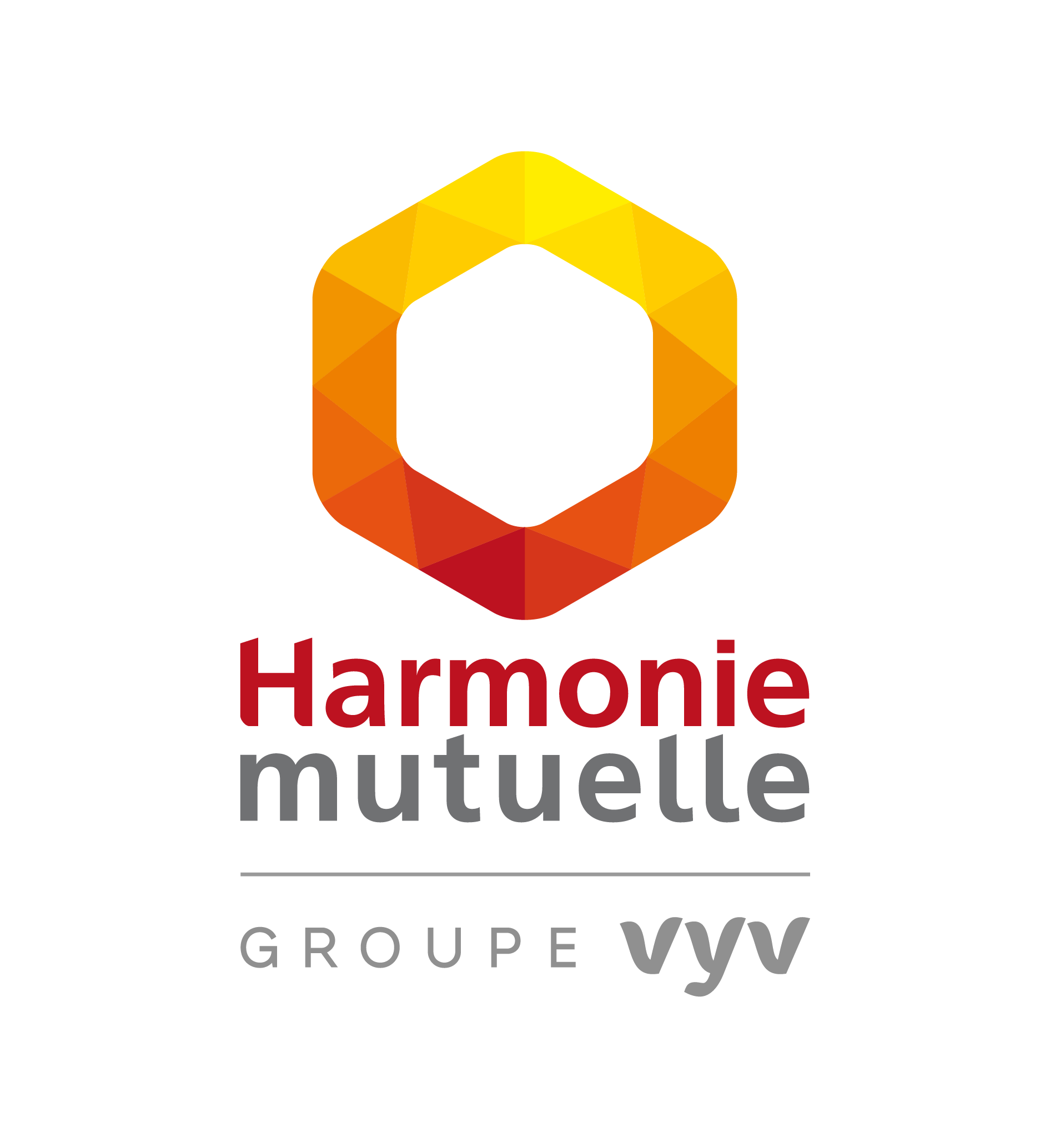 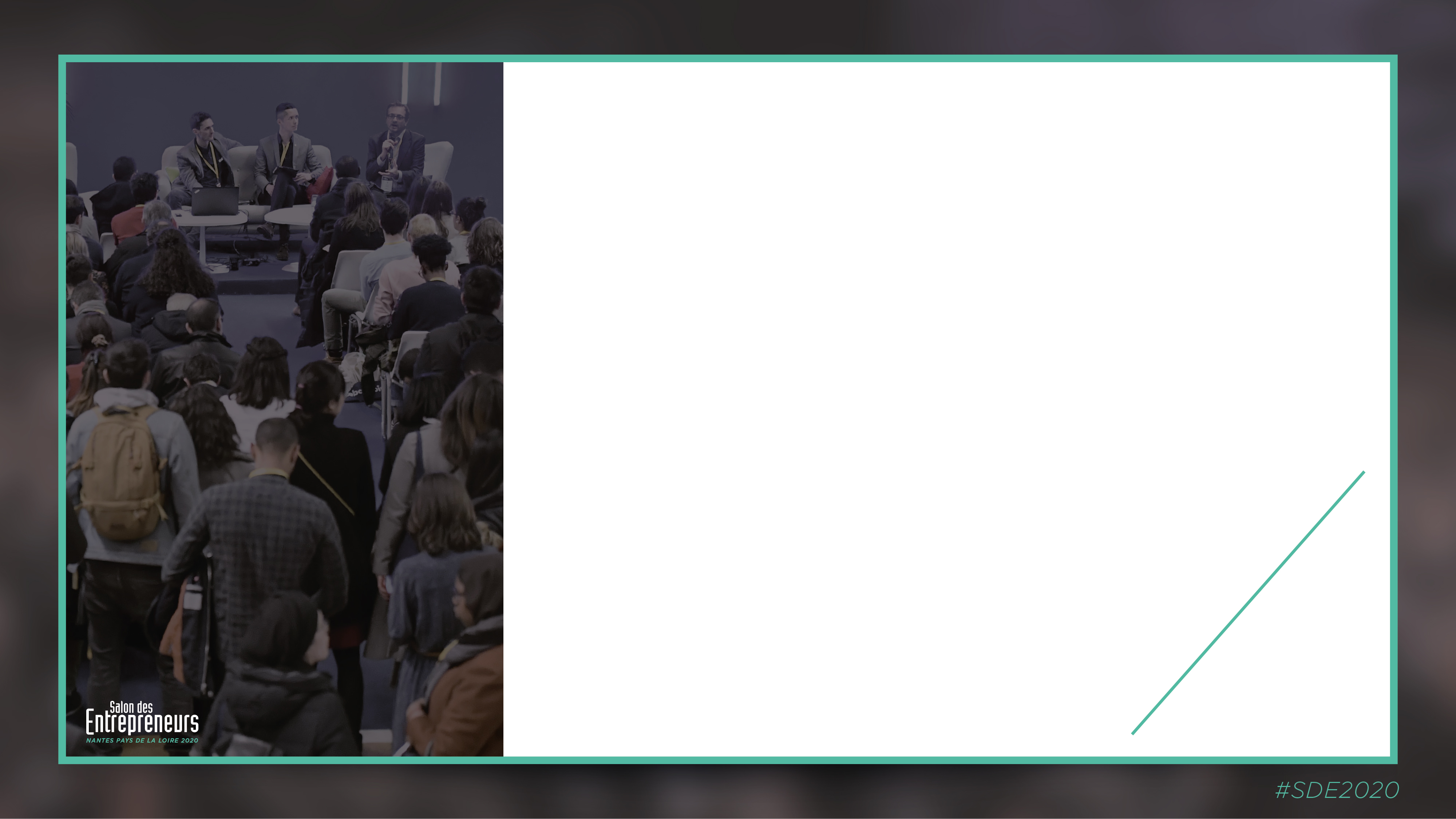 AVEC LA PARTICIPATION DE
Sandra CLEOMENE 
Responsable d’animation commerciale
Harmonie Mutuelle
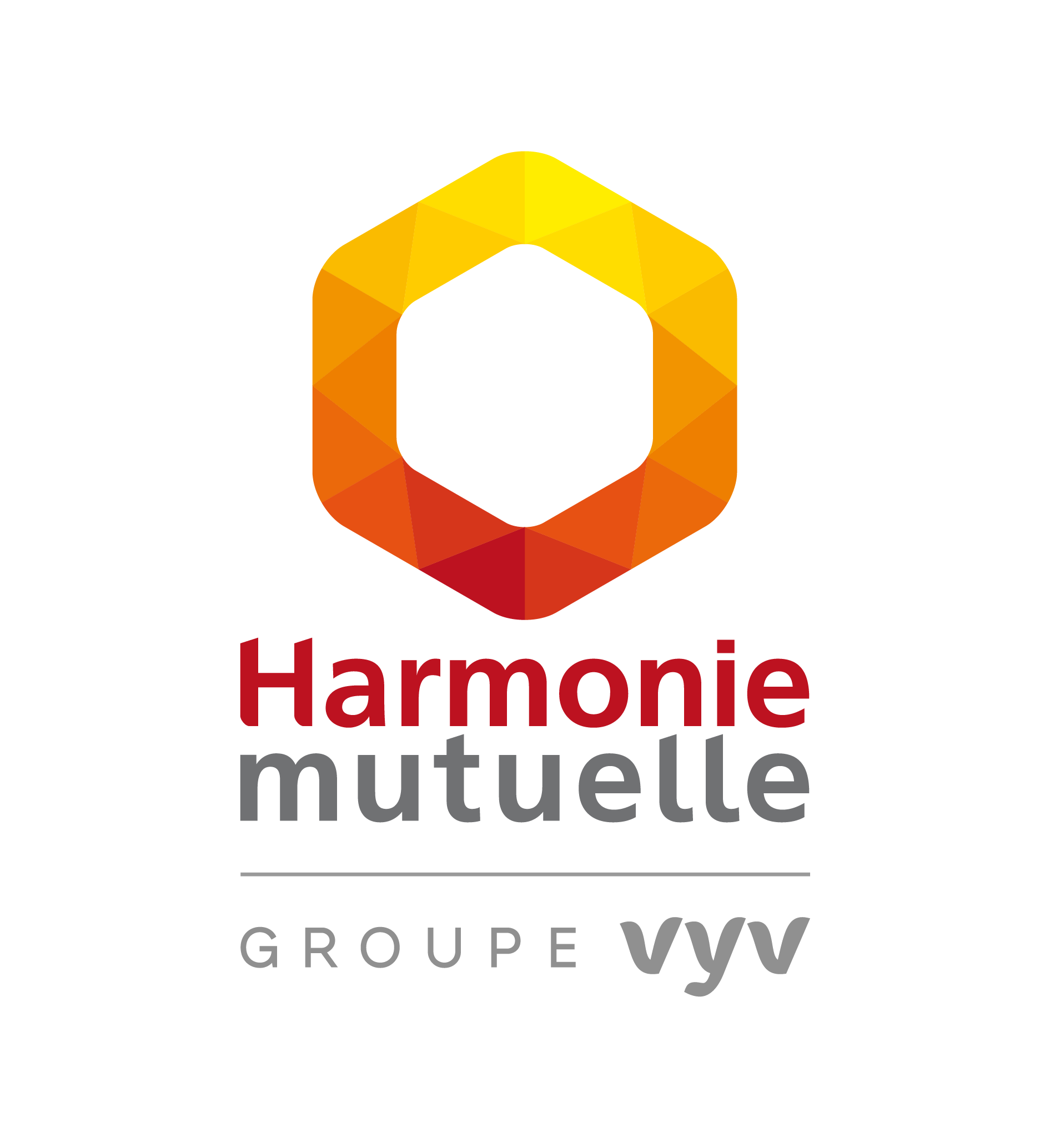 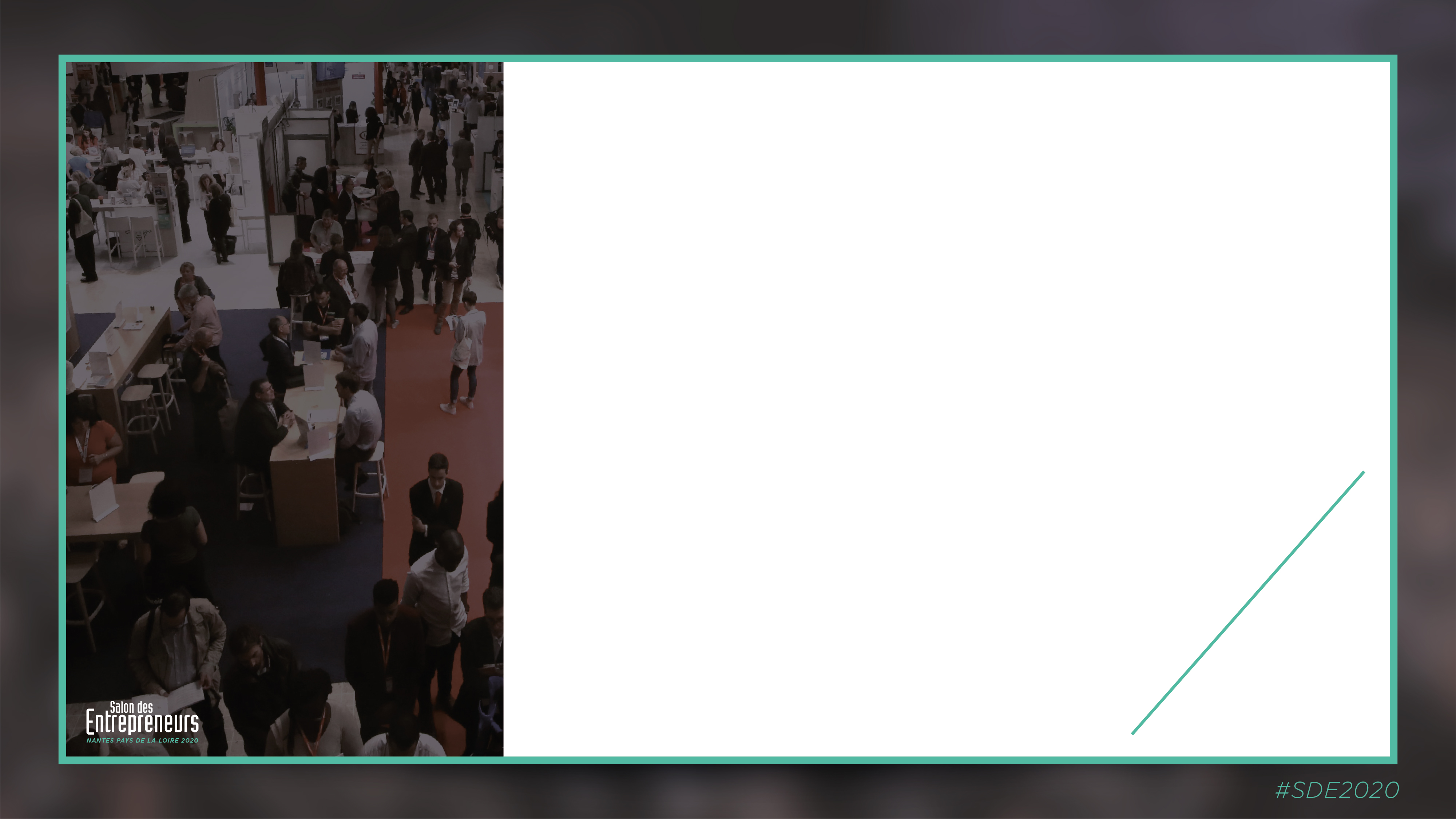 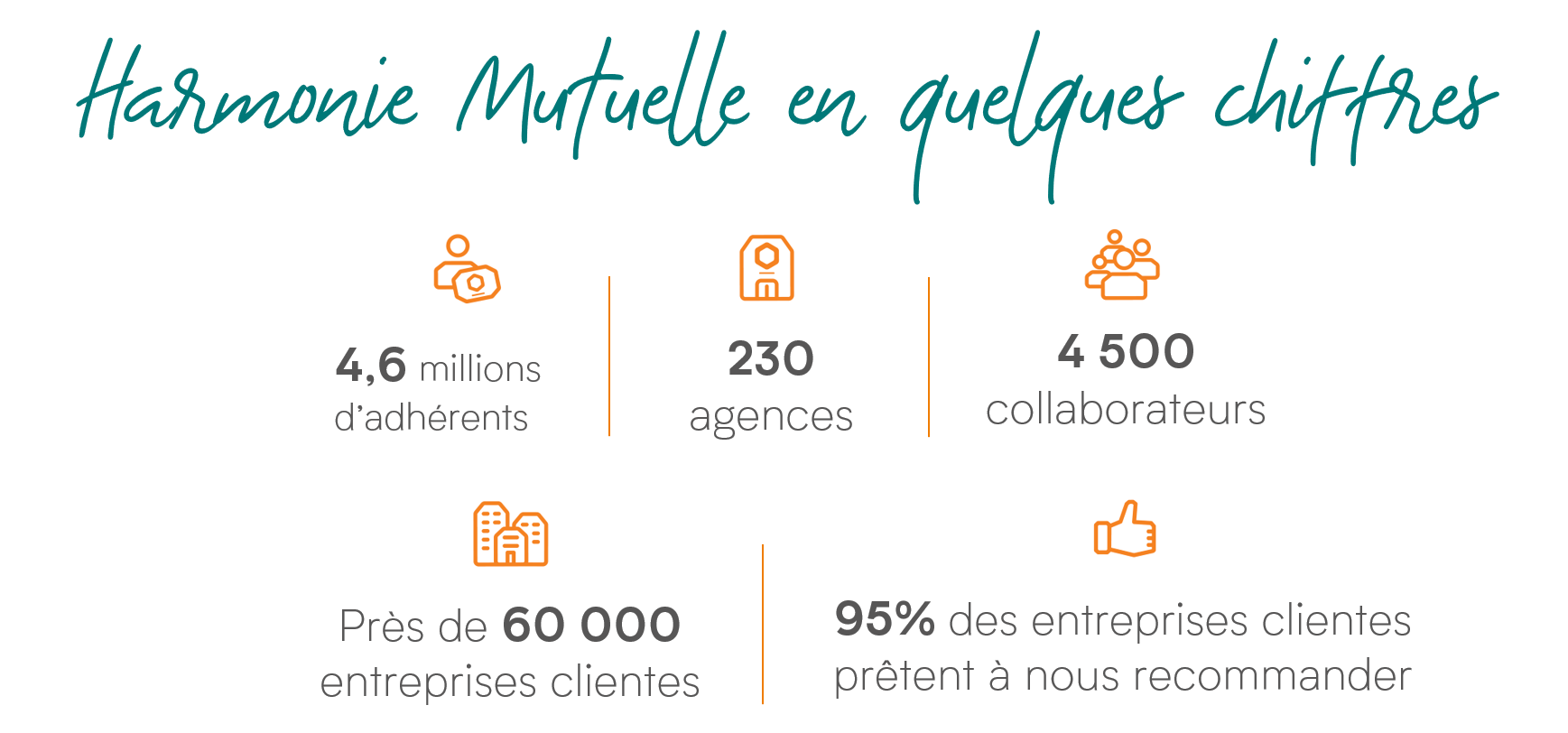 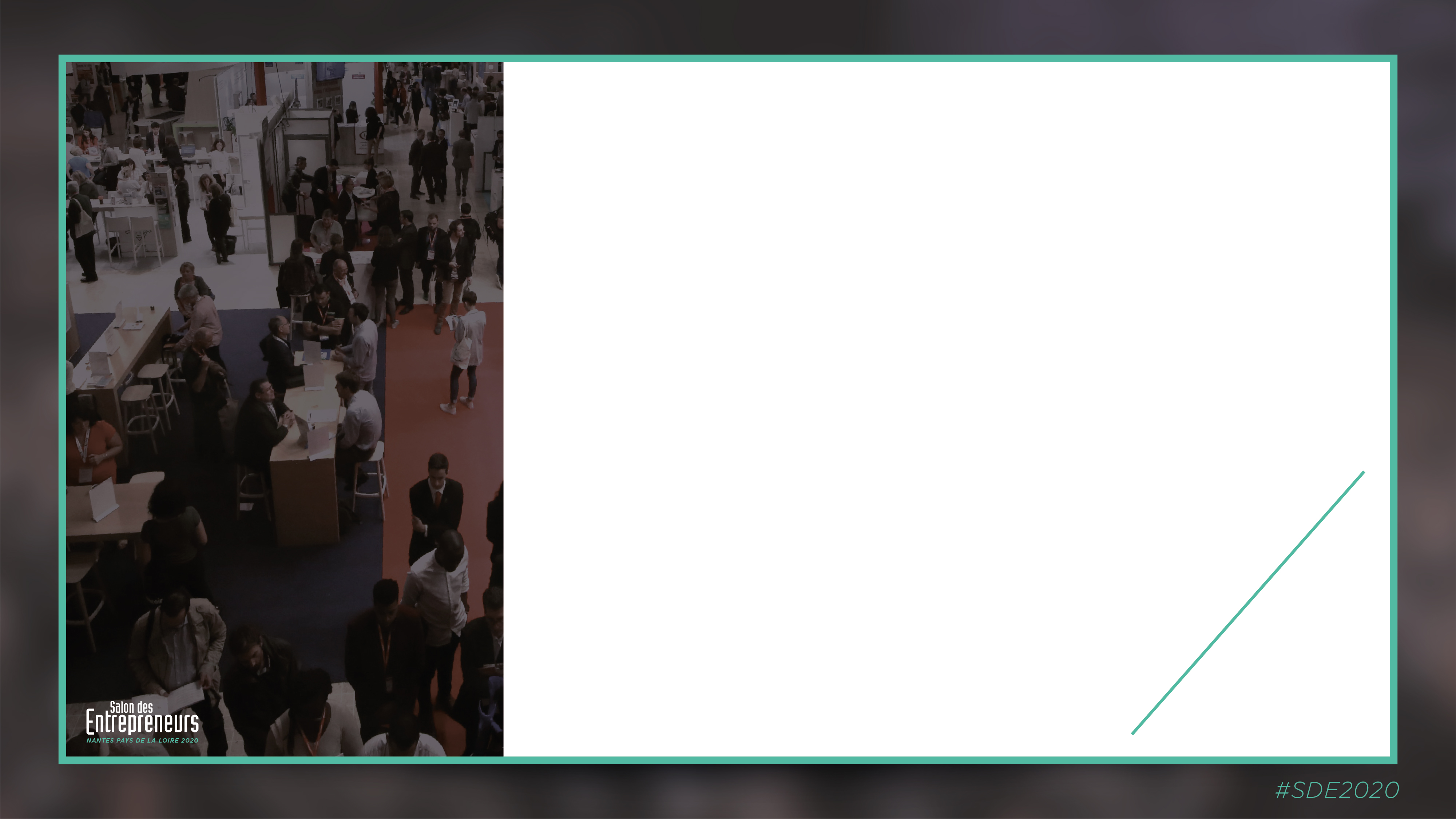 Santé & performance
La performance de votre entreprise dépend de votre santé
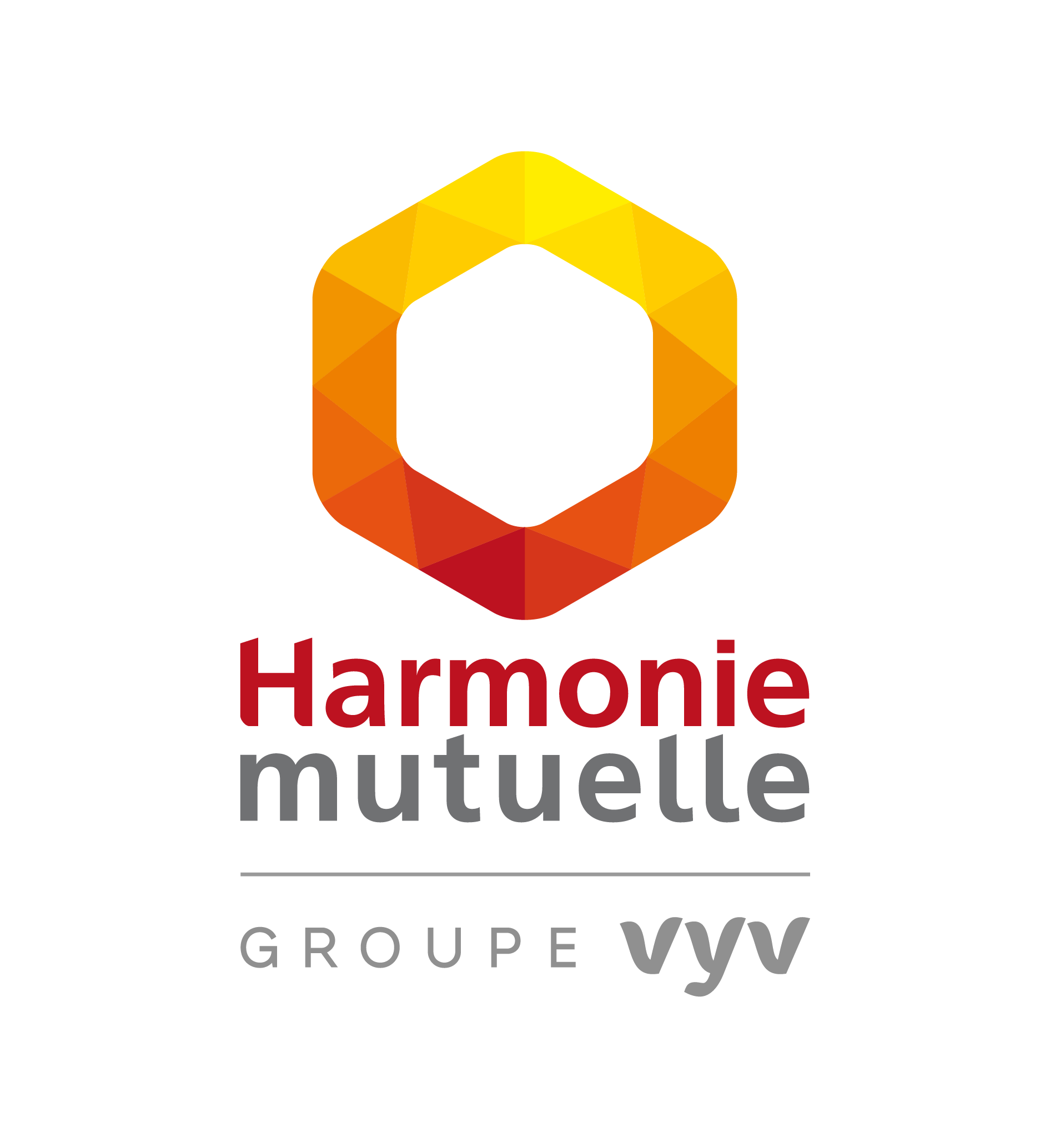 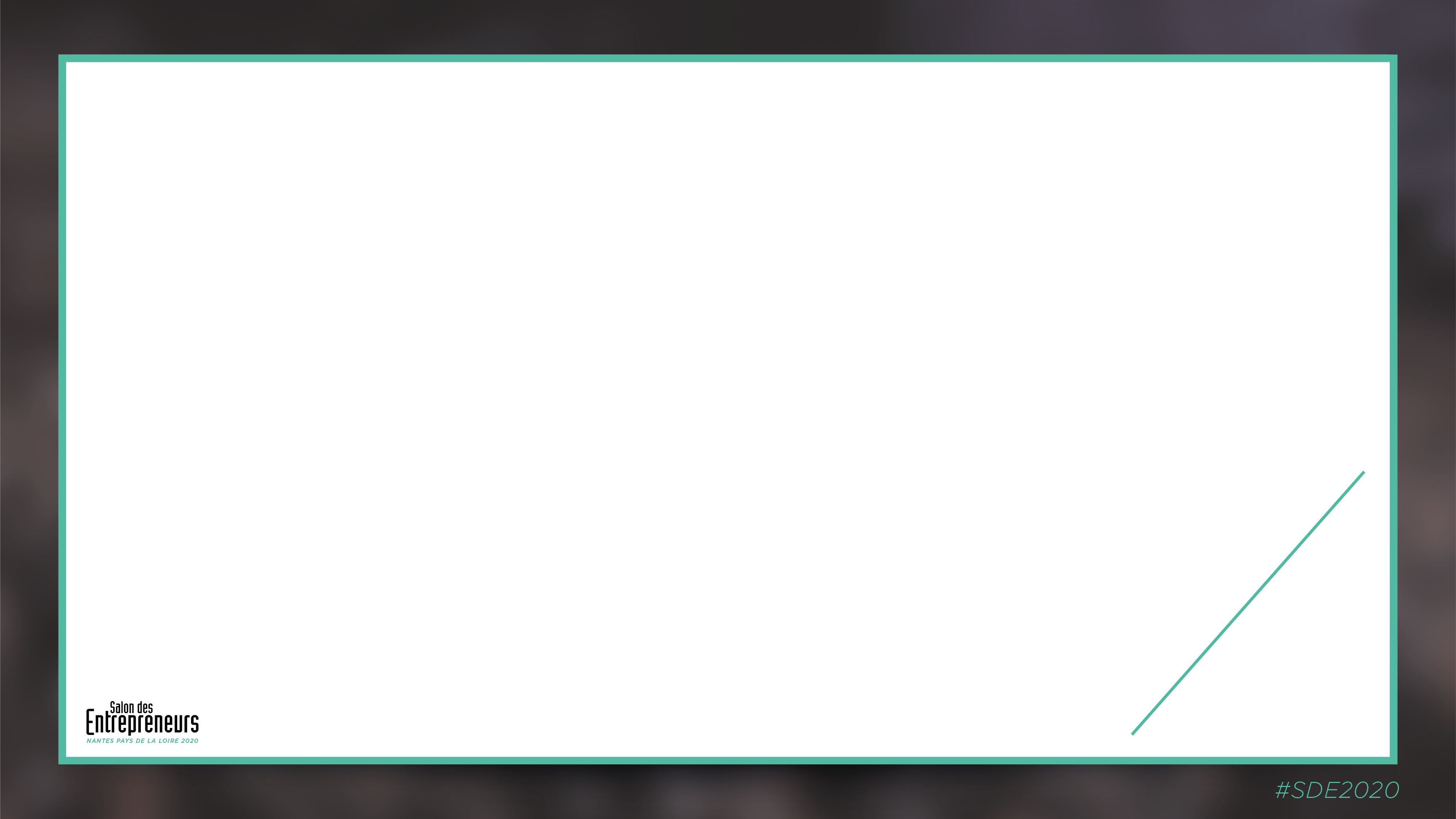 Comment conciliez-vous votre équilibre ?
Au niveau de votre sommeil …
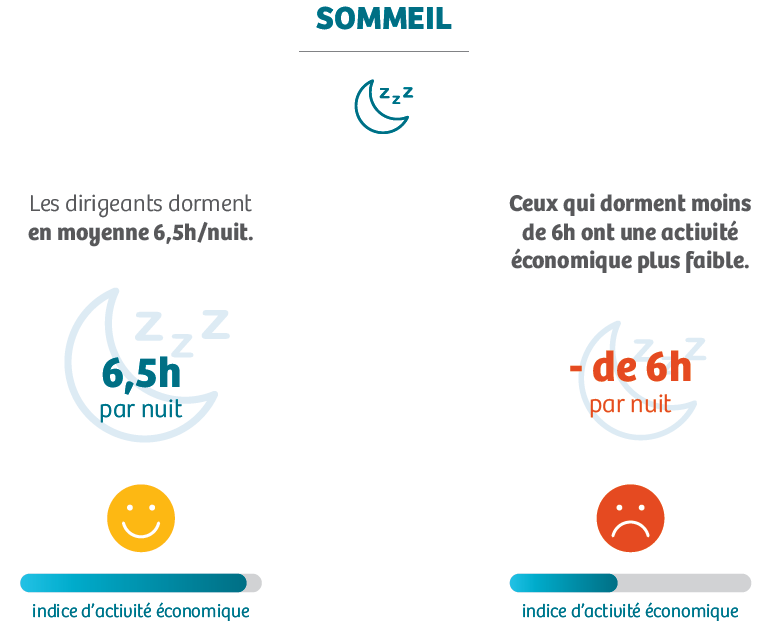 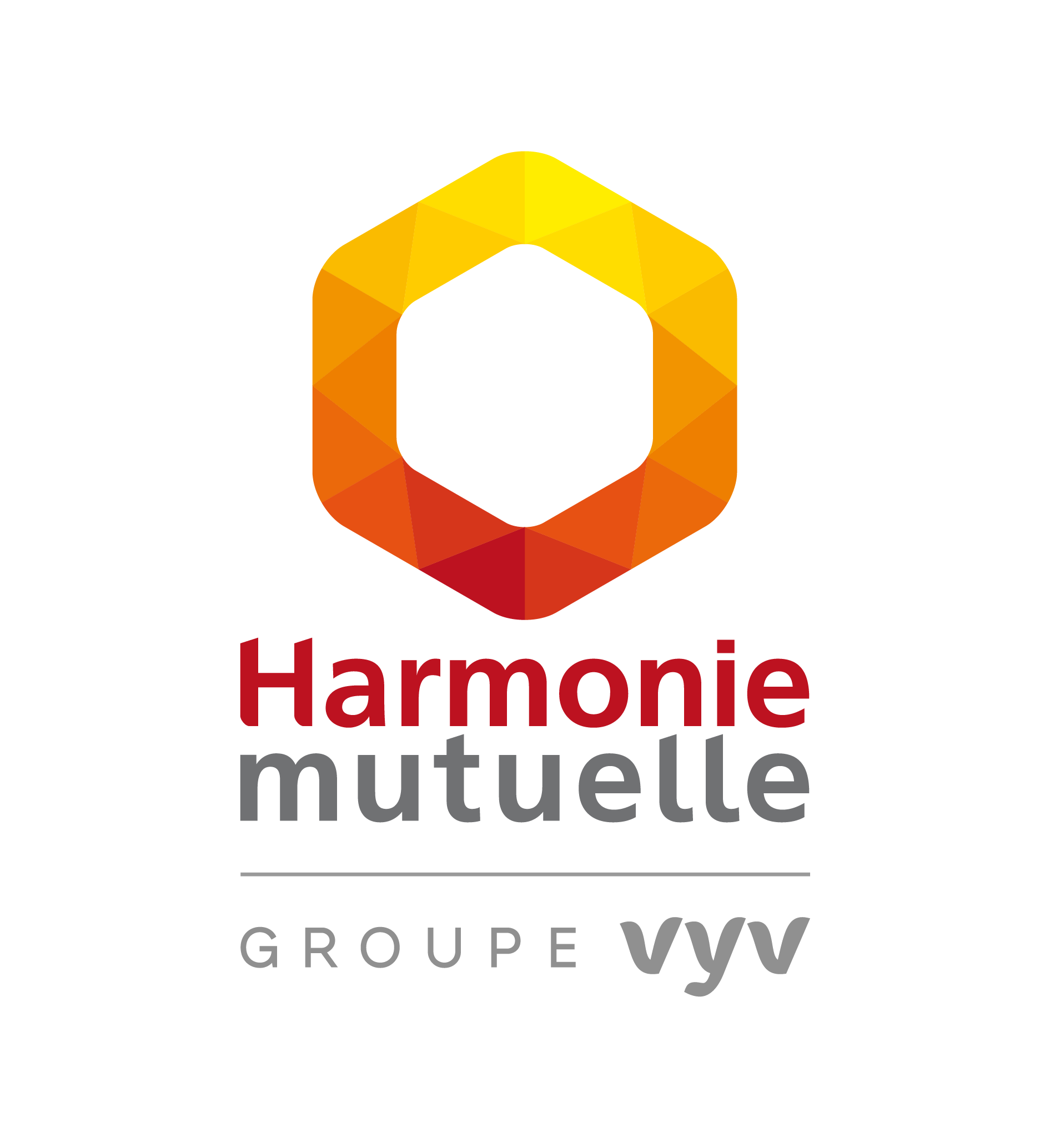 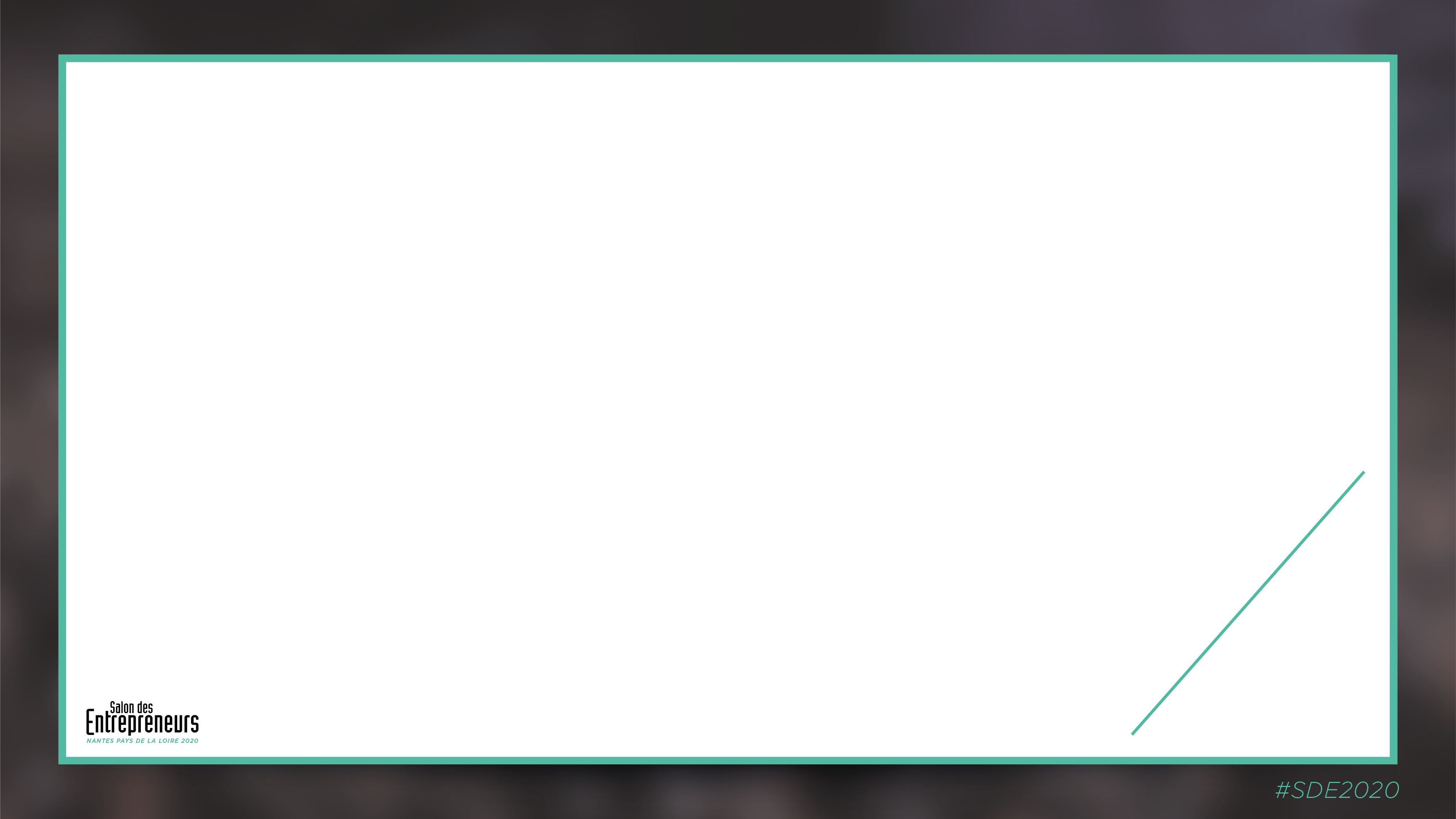 Comment conciliez-vous votre équilibre ?
Au niveau de votre temps de travail …
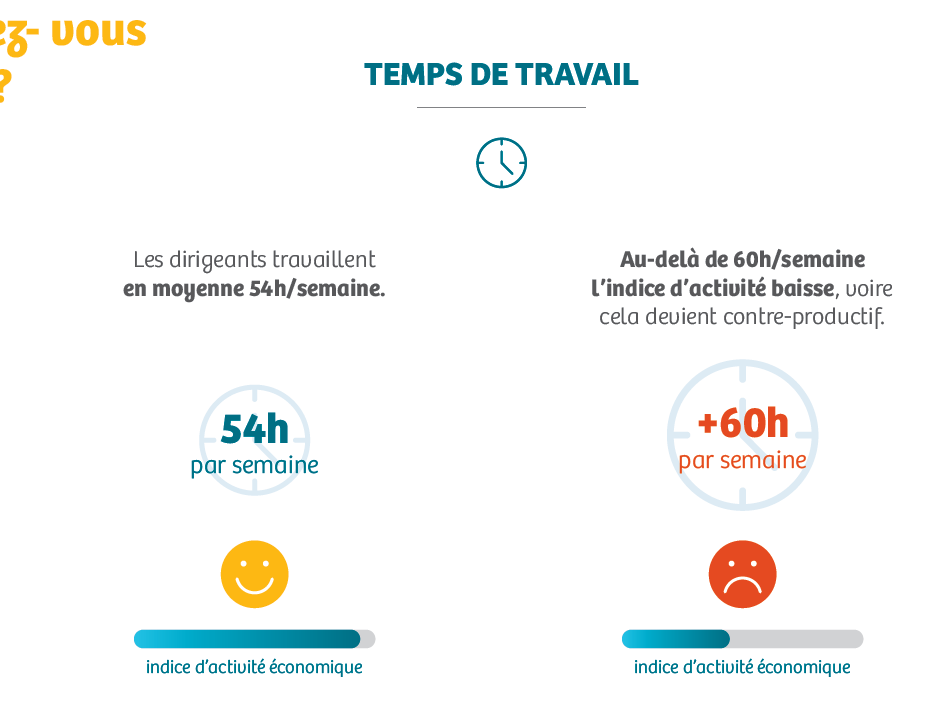 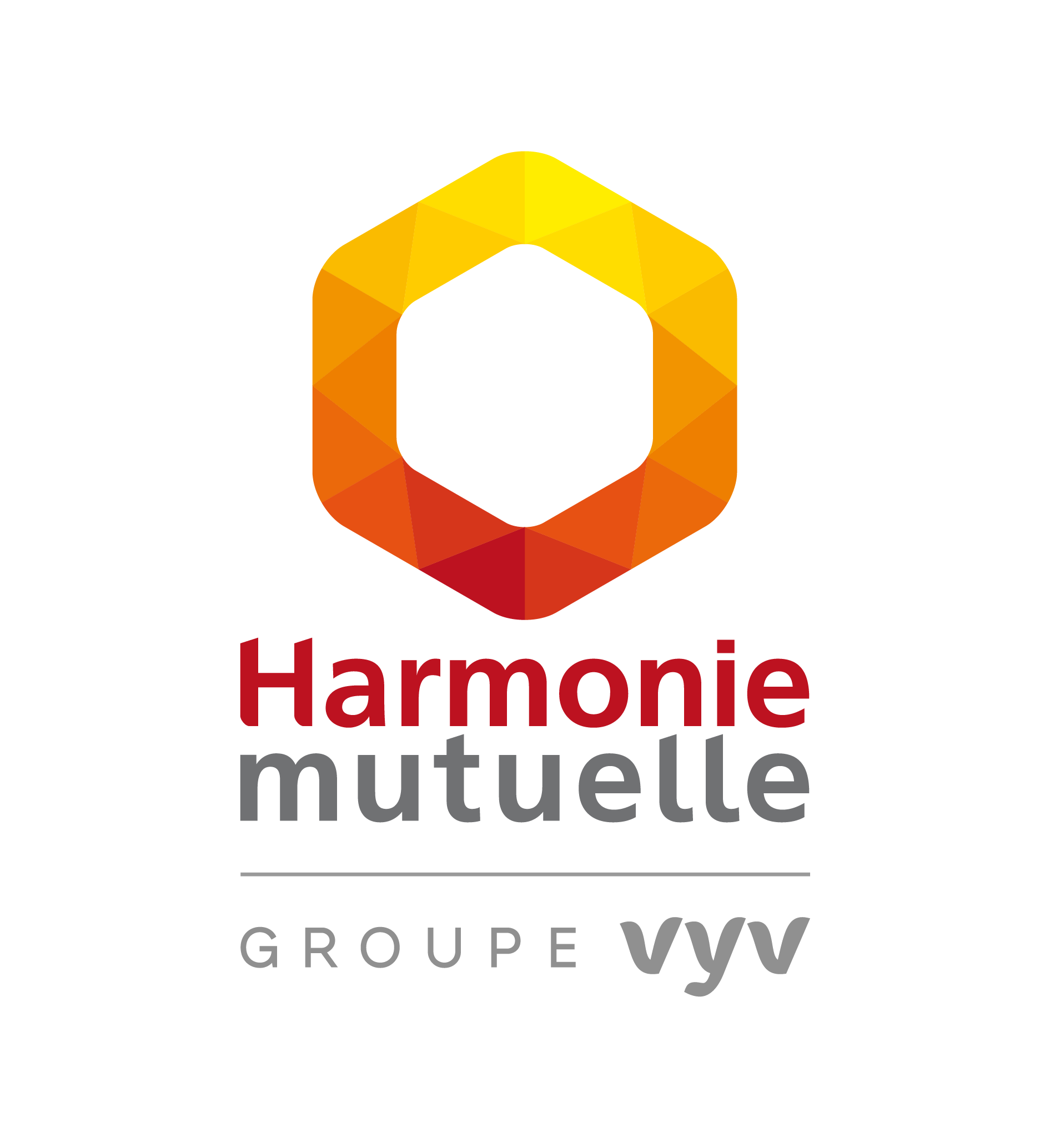 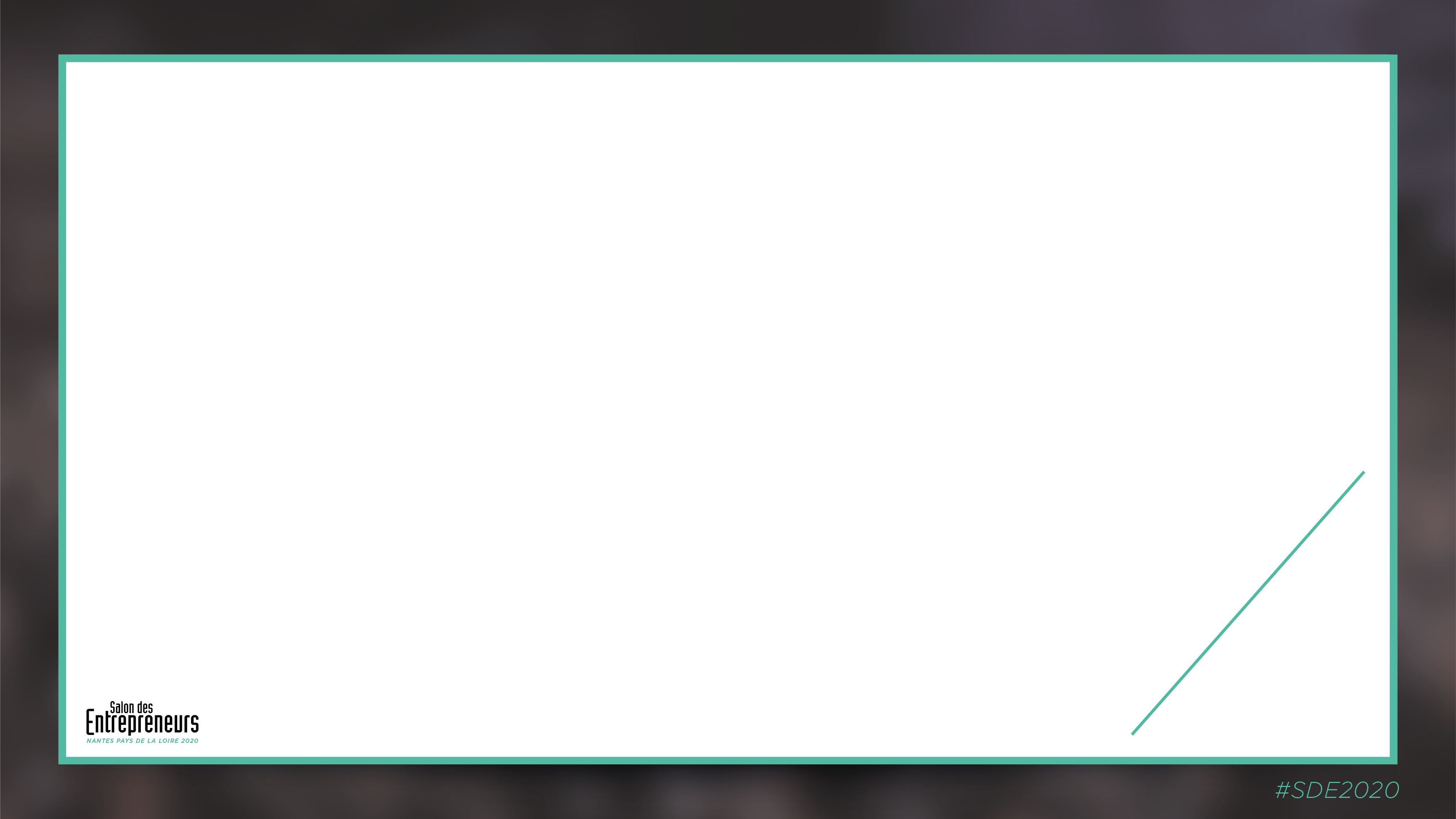 Comment conciliez-vous votre équilibre ?
Au niveau de votre activité physique …
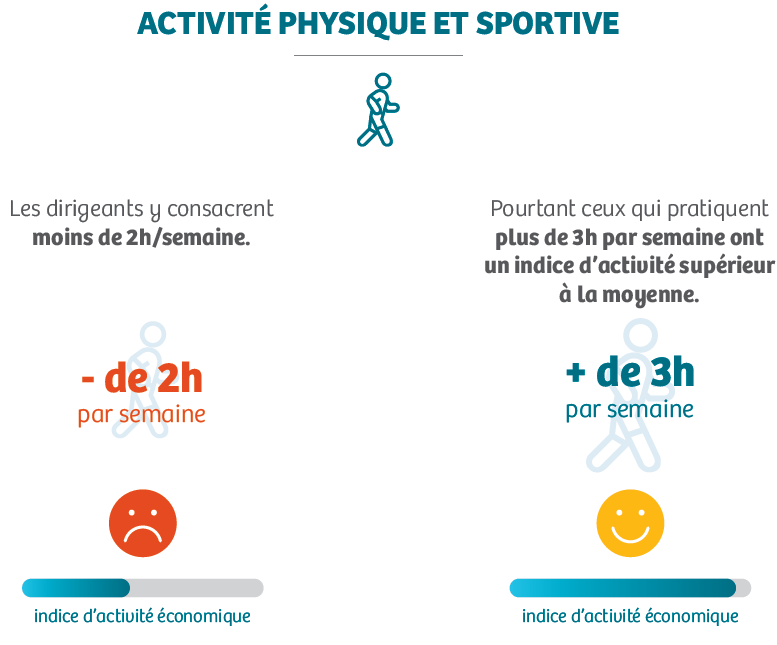 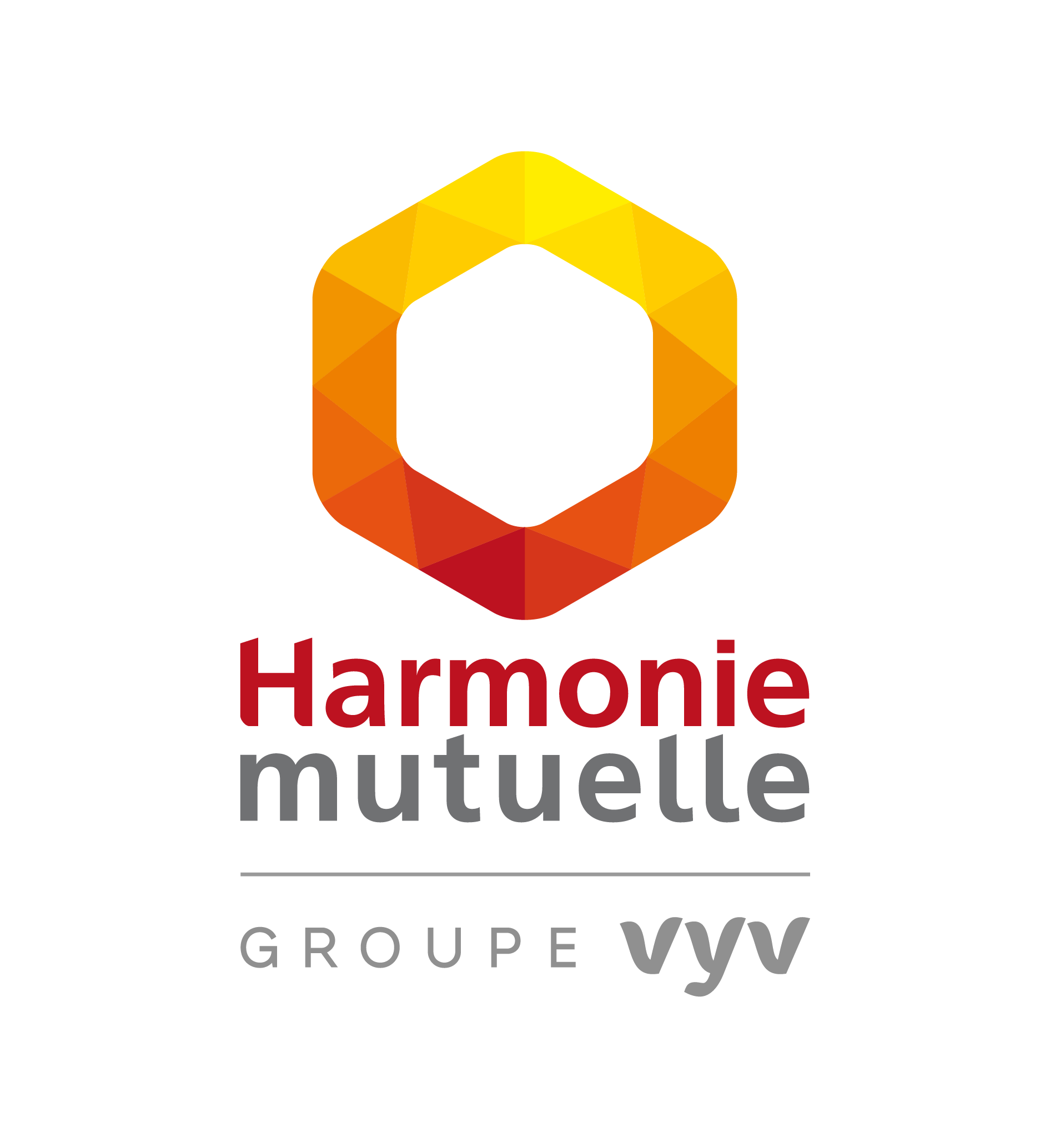 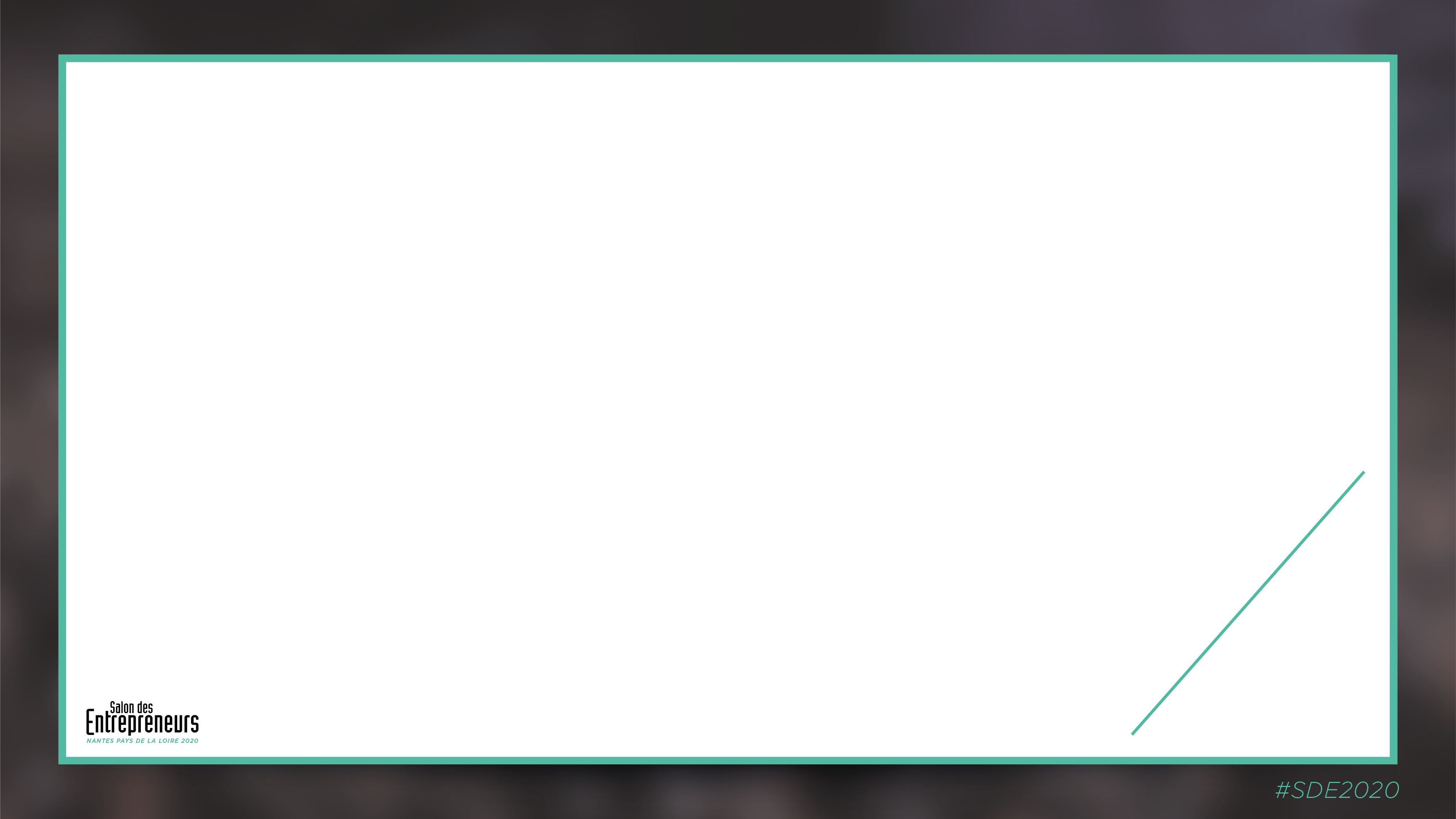 Comment conciliez-vous votre équilibre ?
Quand vous rencontrez un problème de santé …
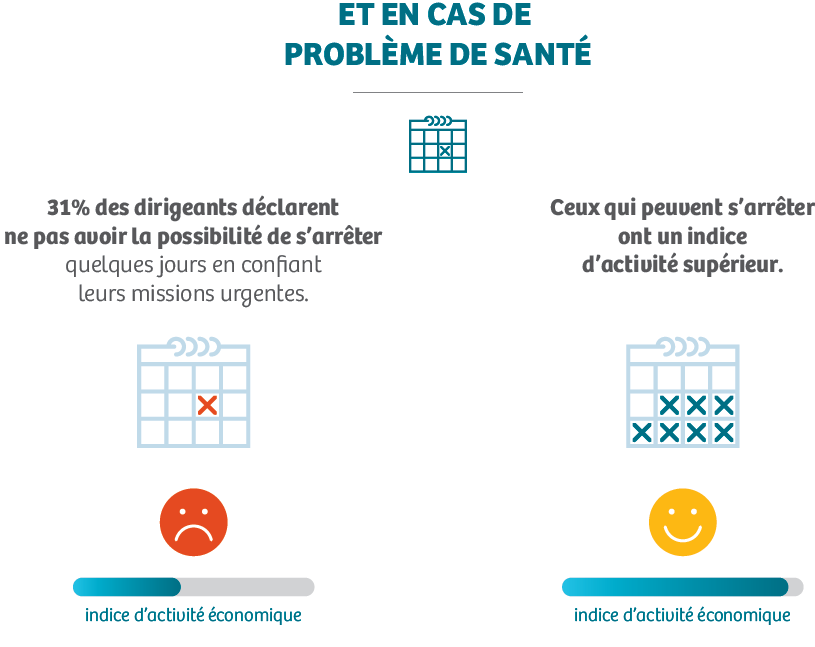 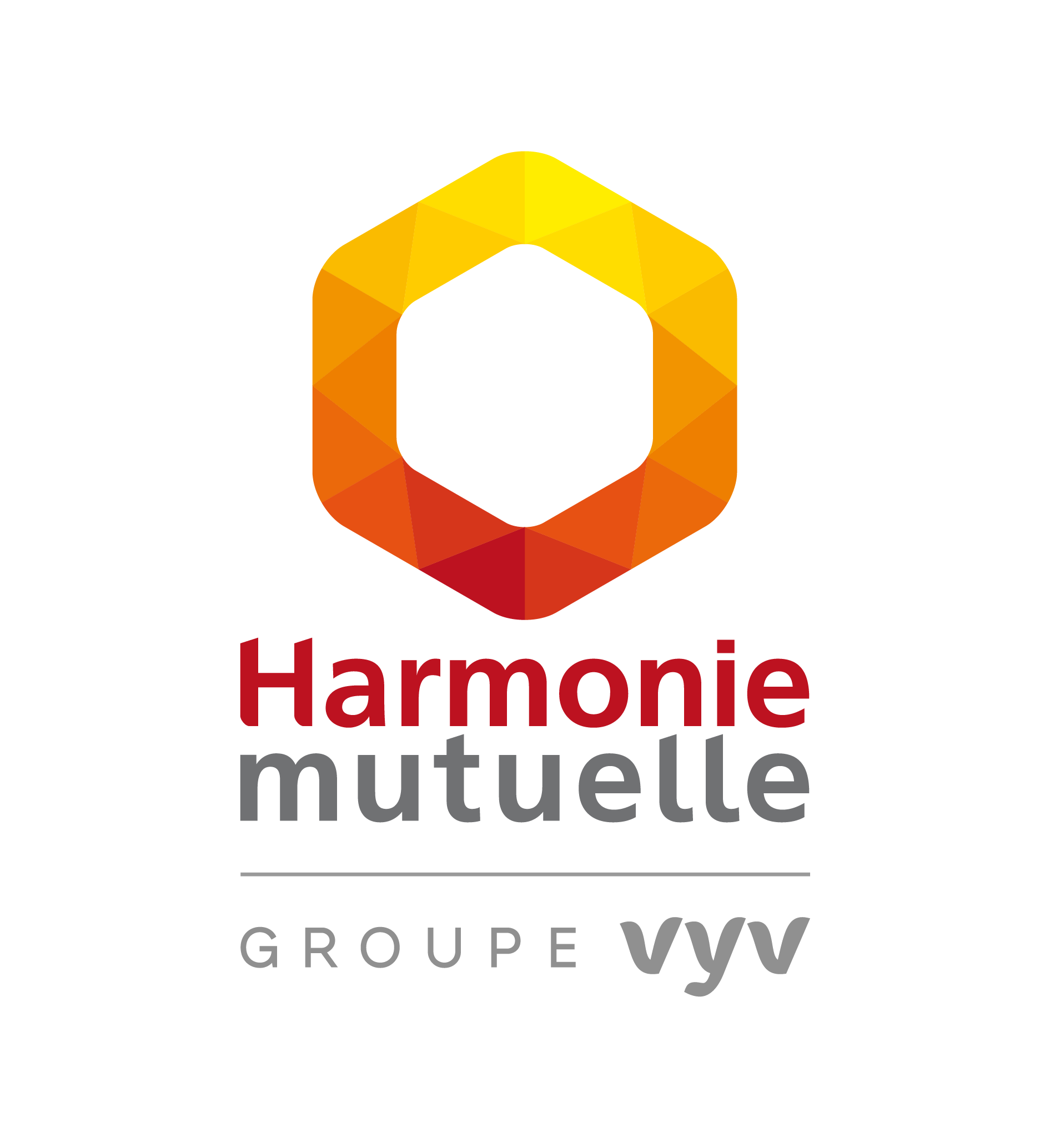 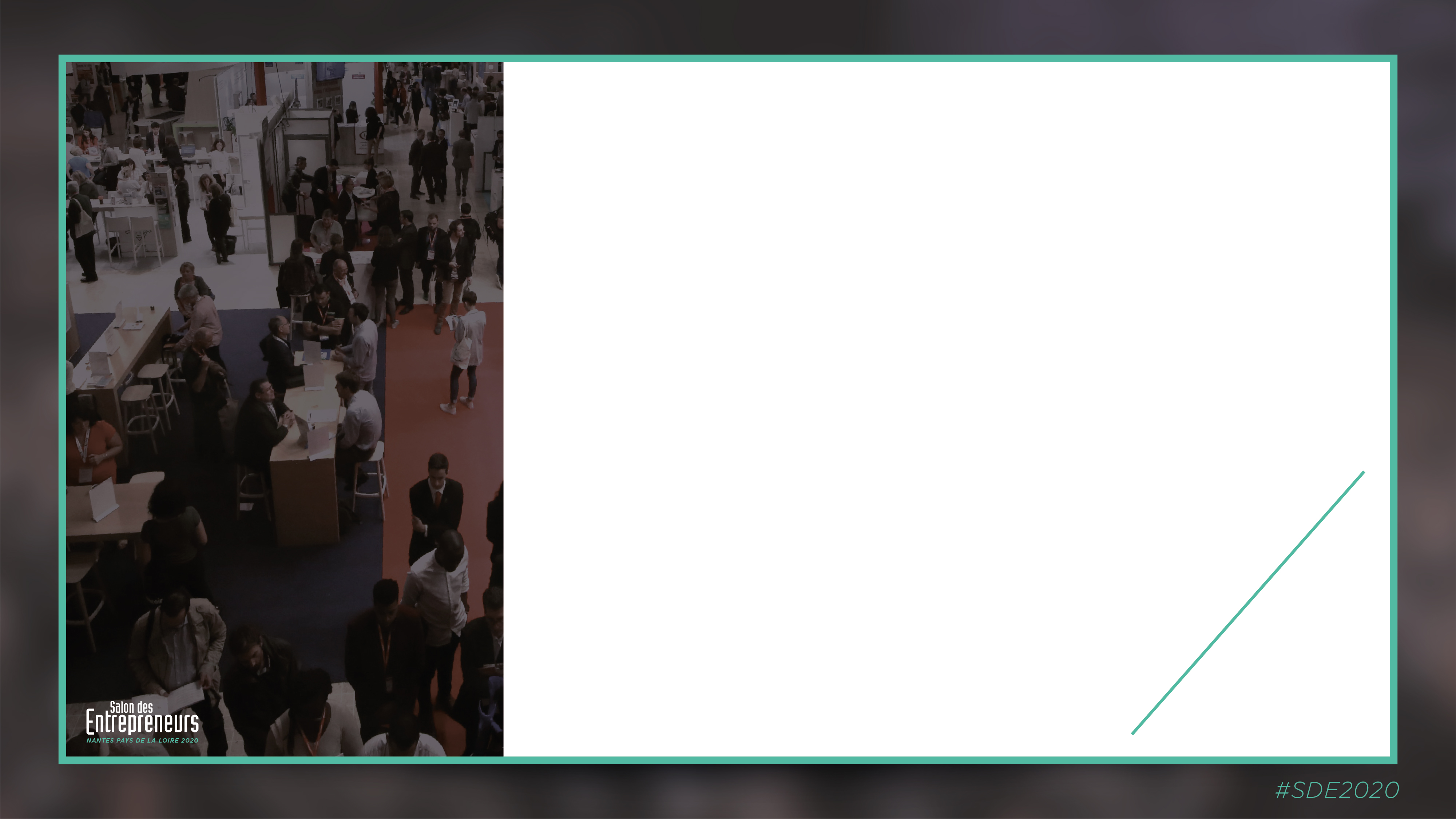 Comment agir ? 
Nos conseils pour gagner en performance !
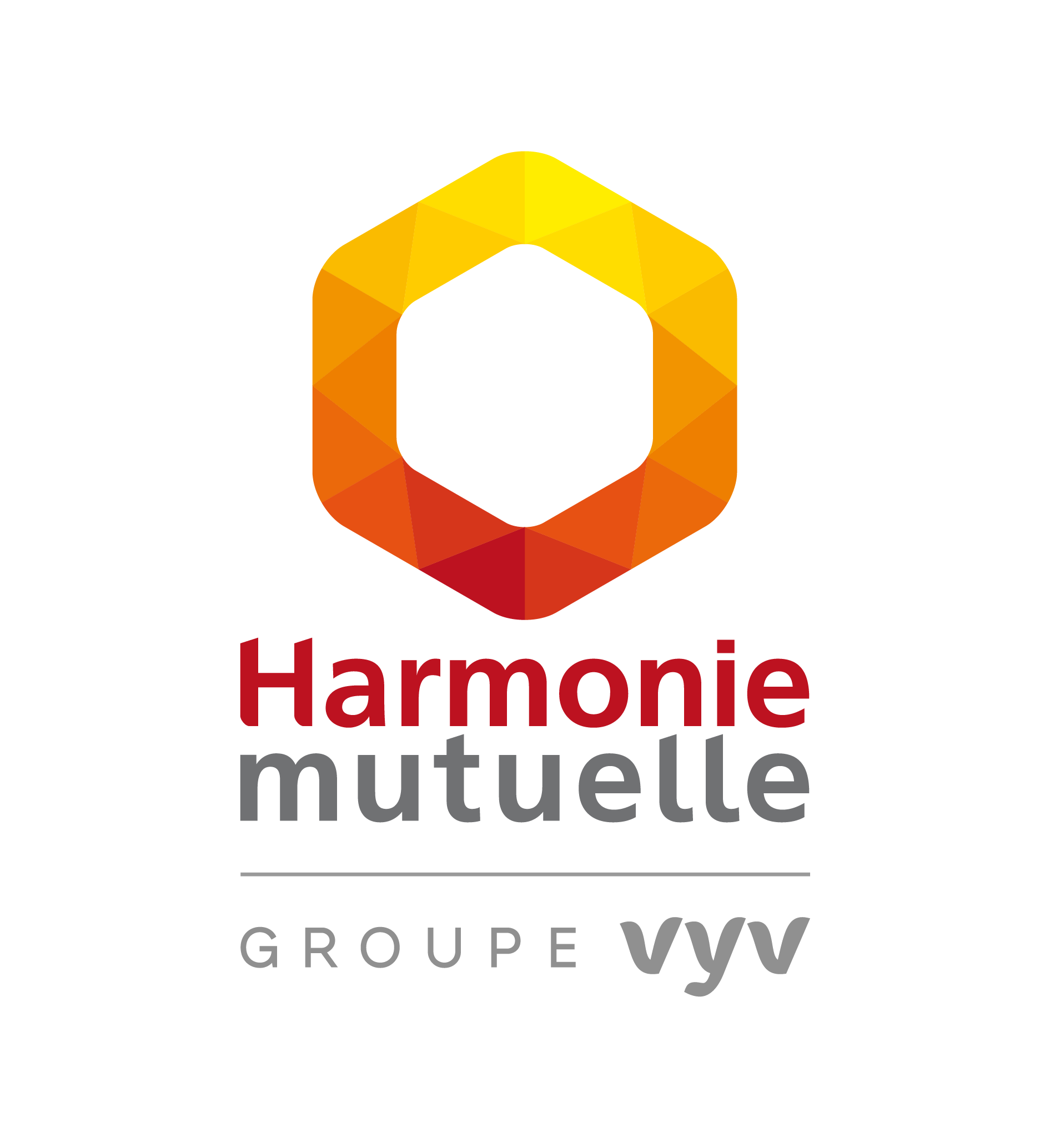 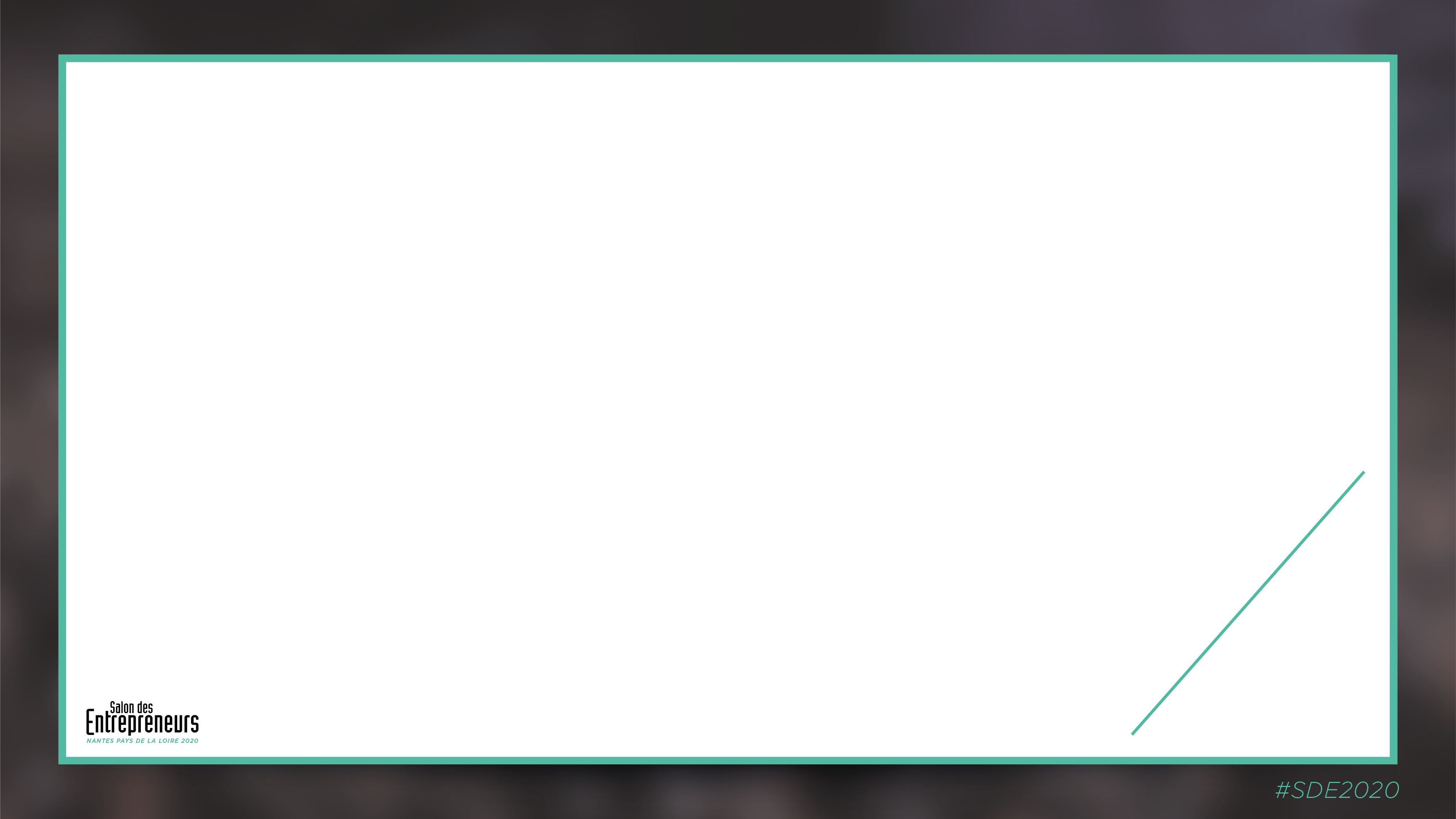 Apprenez à lutter contre le stress
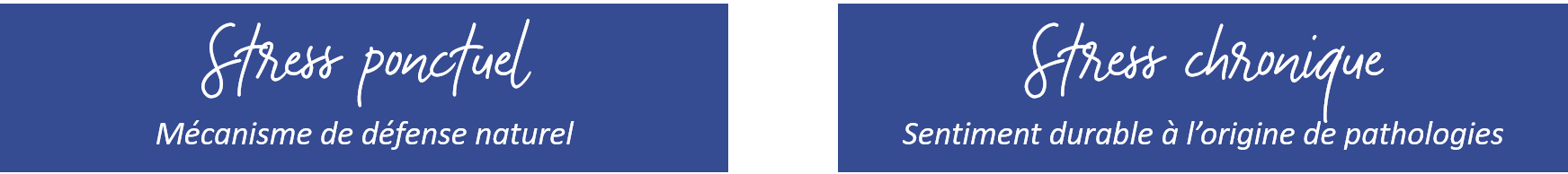 QUELQUES CONSEILS POUR AGIR :
Prendre conscience de son stress
Accepter le changement : ne pas lutter et s’épuiser sur ce que nous ne pouvons pas maîtriser
Identifier les stresseurs dans votre quotidien de dirigeant et dans votre entreprise
Recourir à des techniques de gestion du stress
Demandez conseil
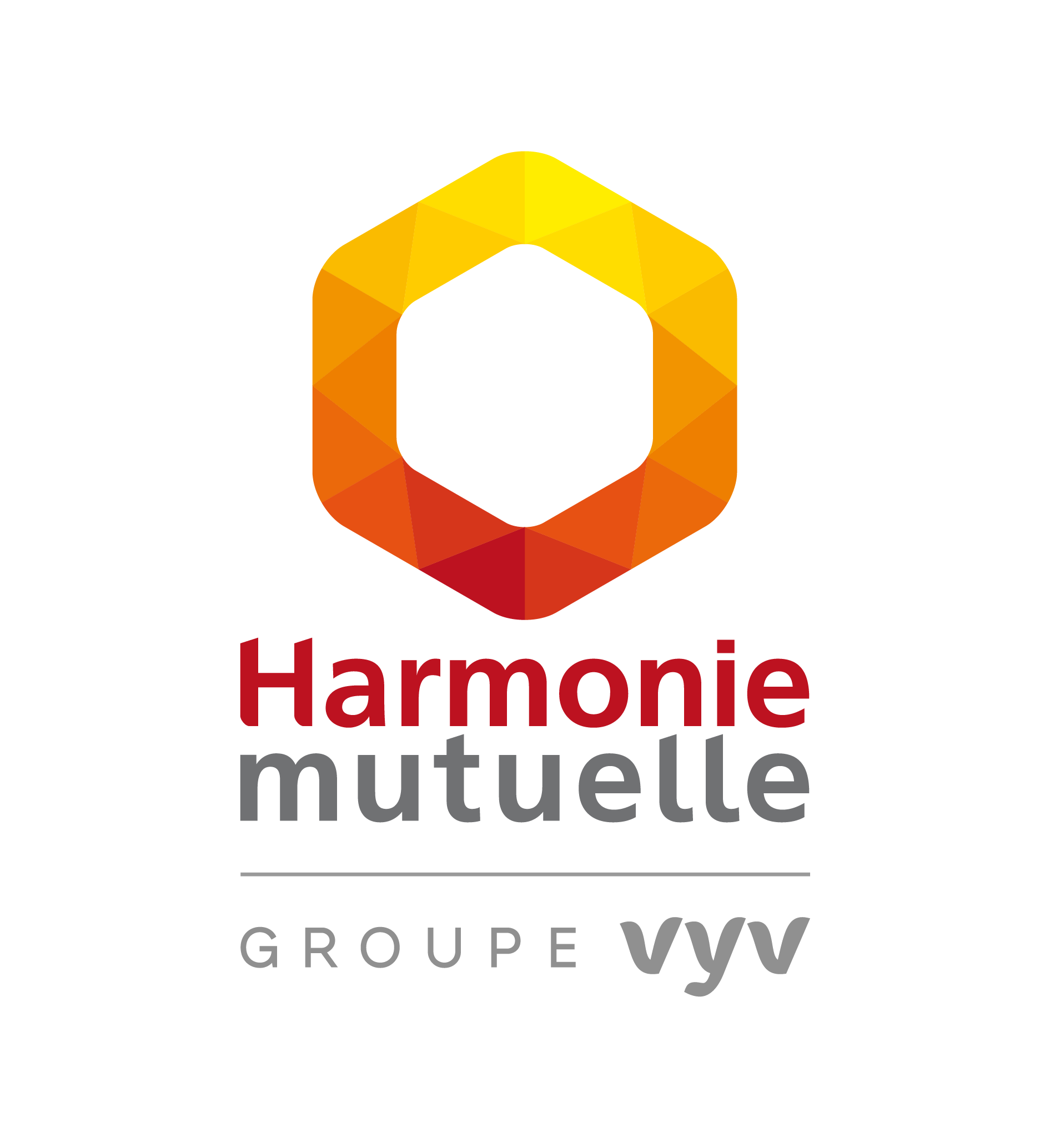 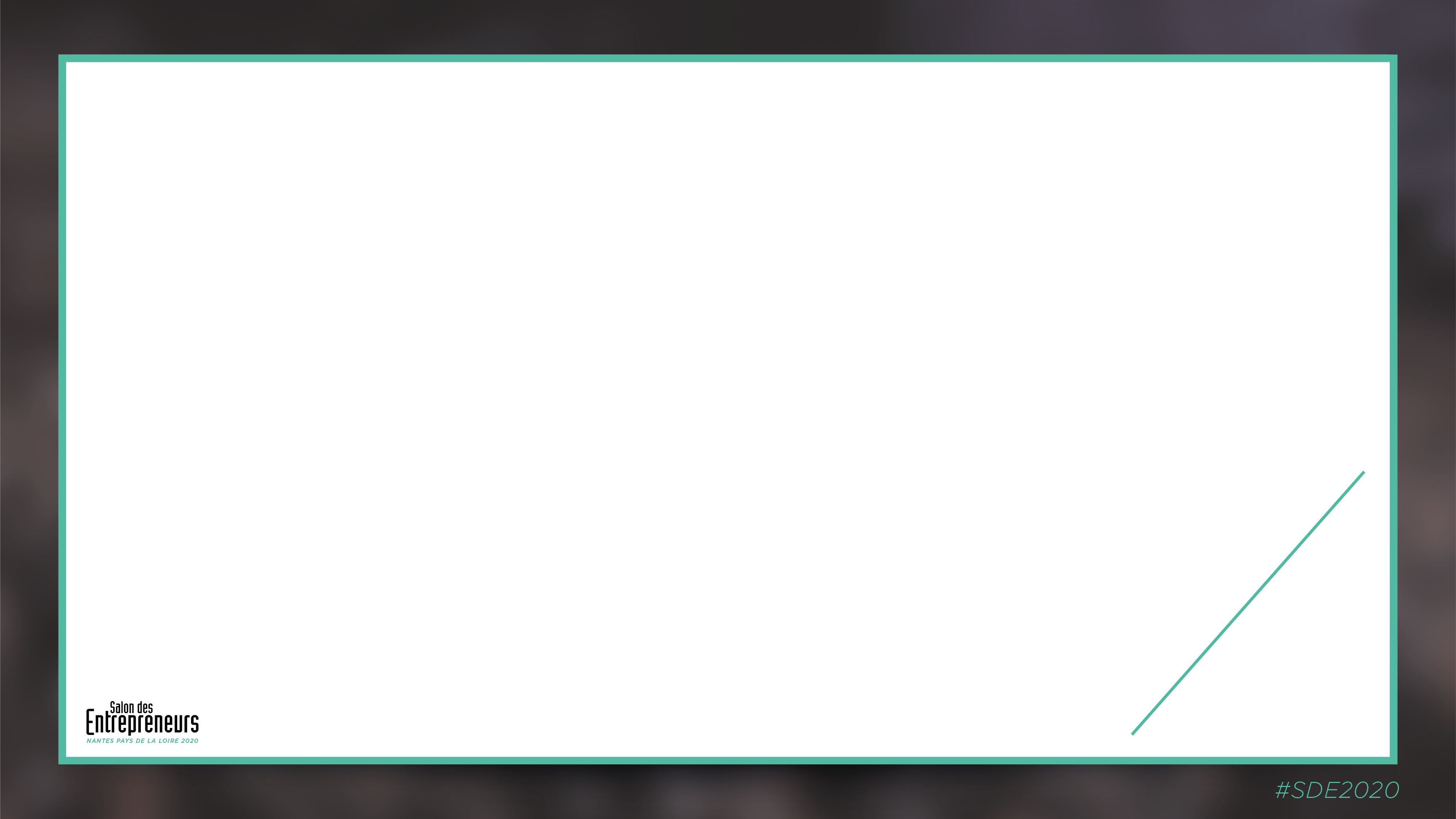 Ne faites pas du sommeil une variable d’ajustement …
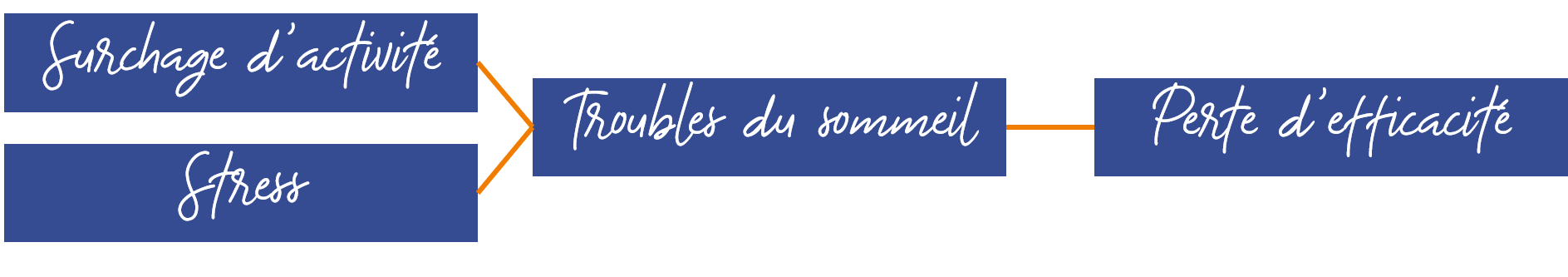 QUELQUES CONSEILS POUR REAPPRENDRE A DORMIR :
30 min avant le coucher, privilégier des activités calmes 
Ecouter les signaux d’endormissement
Se tenir à des horaires de coucher lever réguliers
Avoir des pensées positives au coucher pour éviter les ruminations
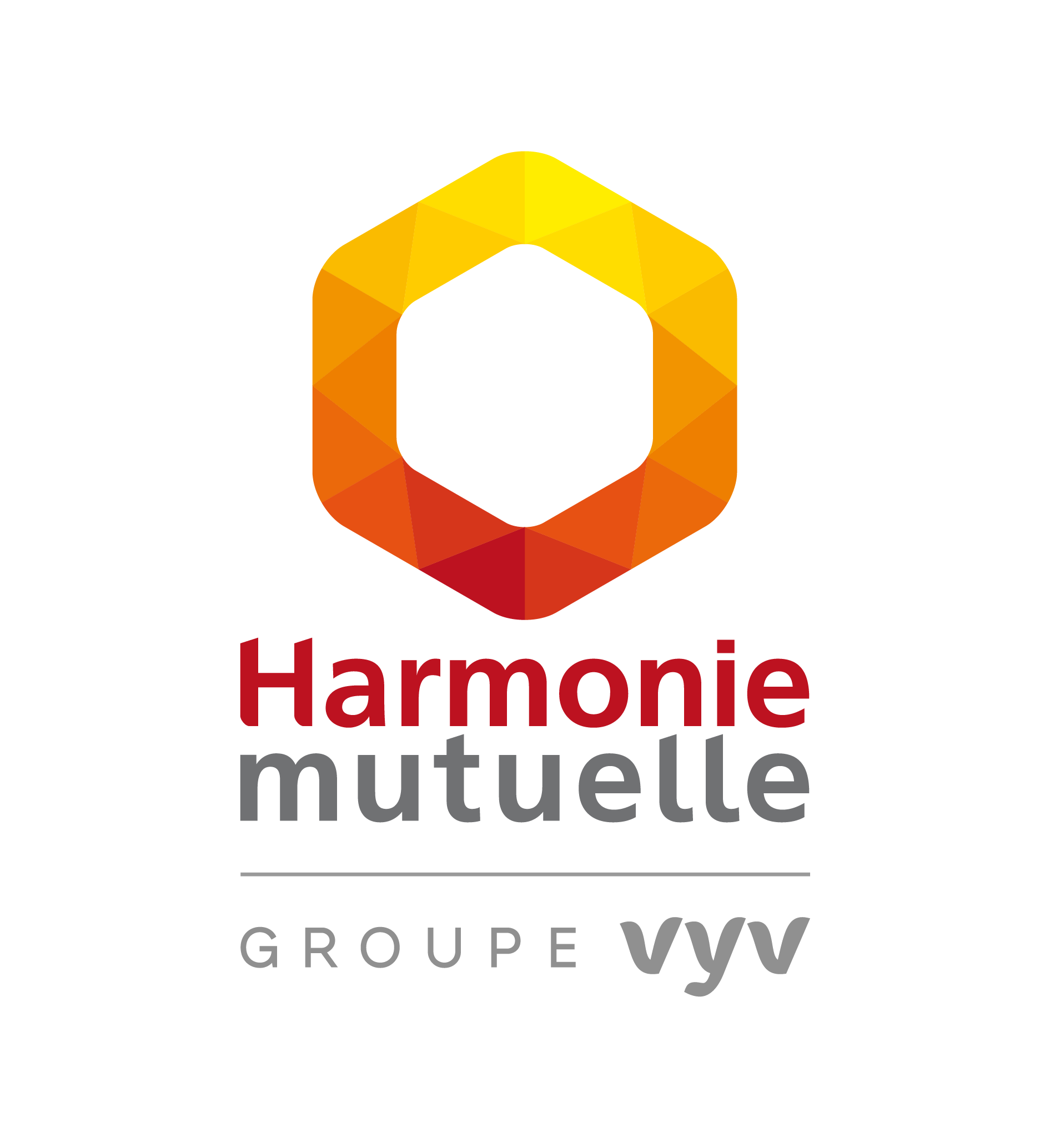 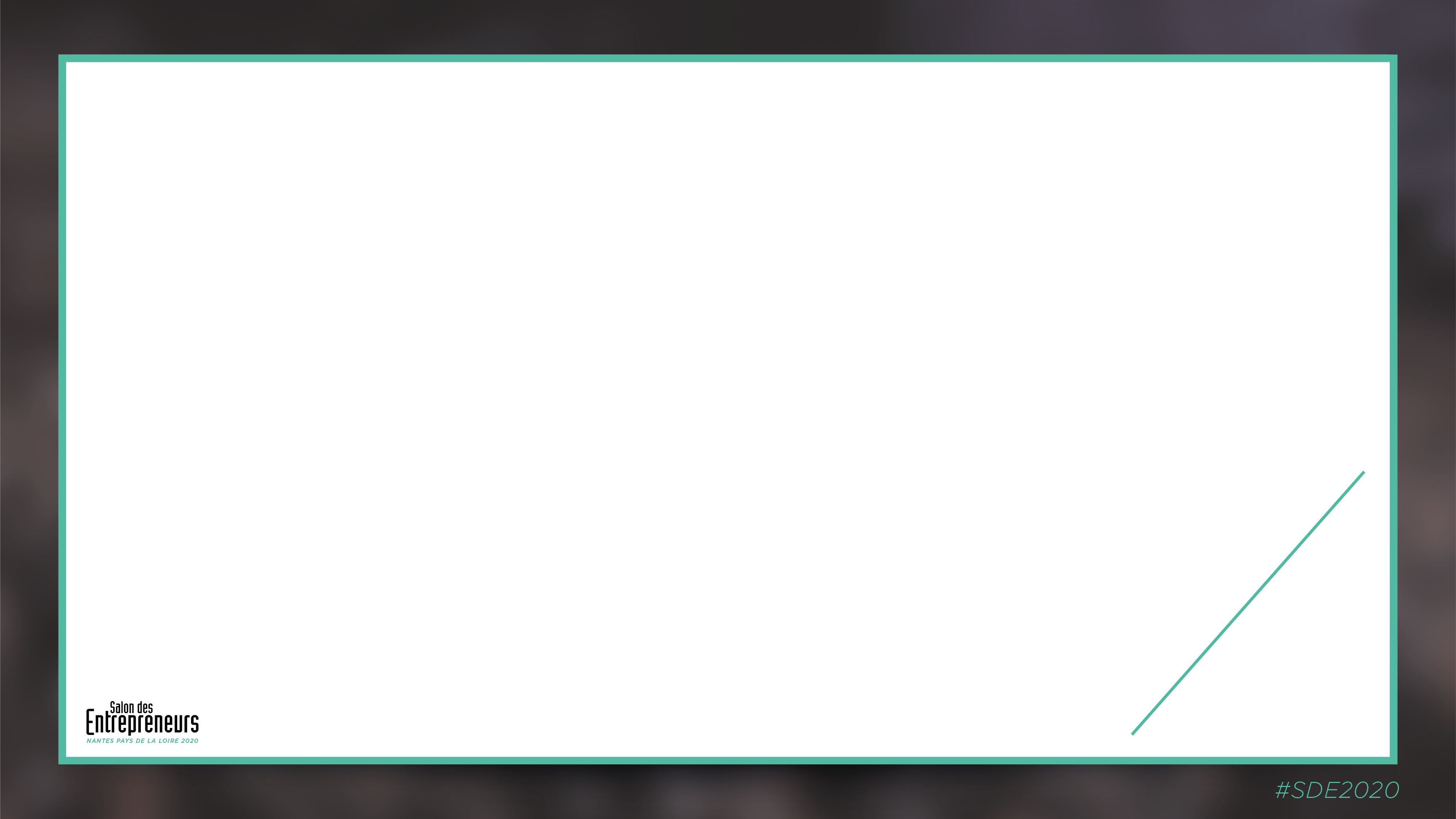 Faites le point sur vos attentes et vos domaines de compétences 
pour prendre les bonnes décisions
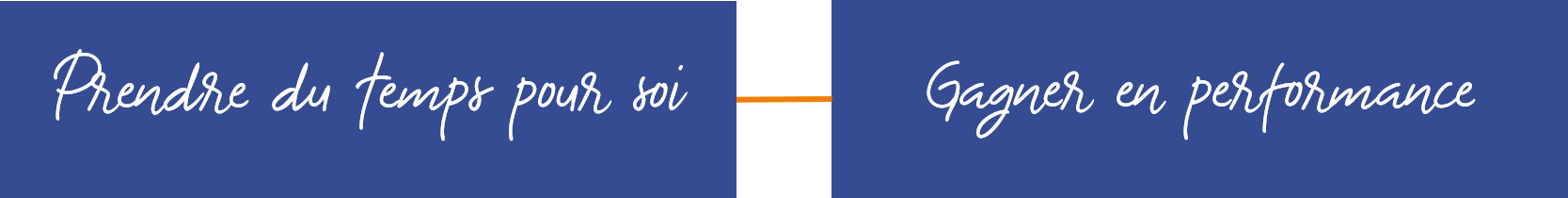 Faut-il recruter un manager pour m’épargner ce rôle pénible ? Devrais-je me former pour acquérir cette compétence ?

Faut-il que j’utilise de nouveaux outils ? Dois-je déléguer ? Est-ce qu’il faudrait que j’organise mieux mon temps pour m’aménager des créneaux pour souffler ?

Dois-je recentrer mon activité vers une filière plus performante ou plus en phase avec mes convictions ?
Suis-je à l’aise avec mon rôle de manager ?



Est-ce que j’arrive à prioriser mes dossiers et à organiser mon temps de travail ?



Mon entreprise va-t-elle dans la bonne direction ?
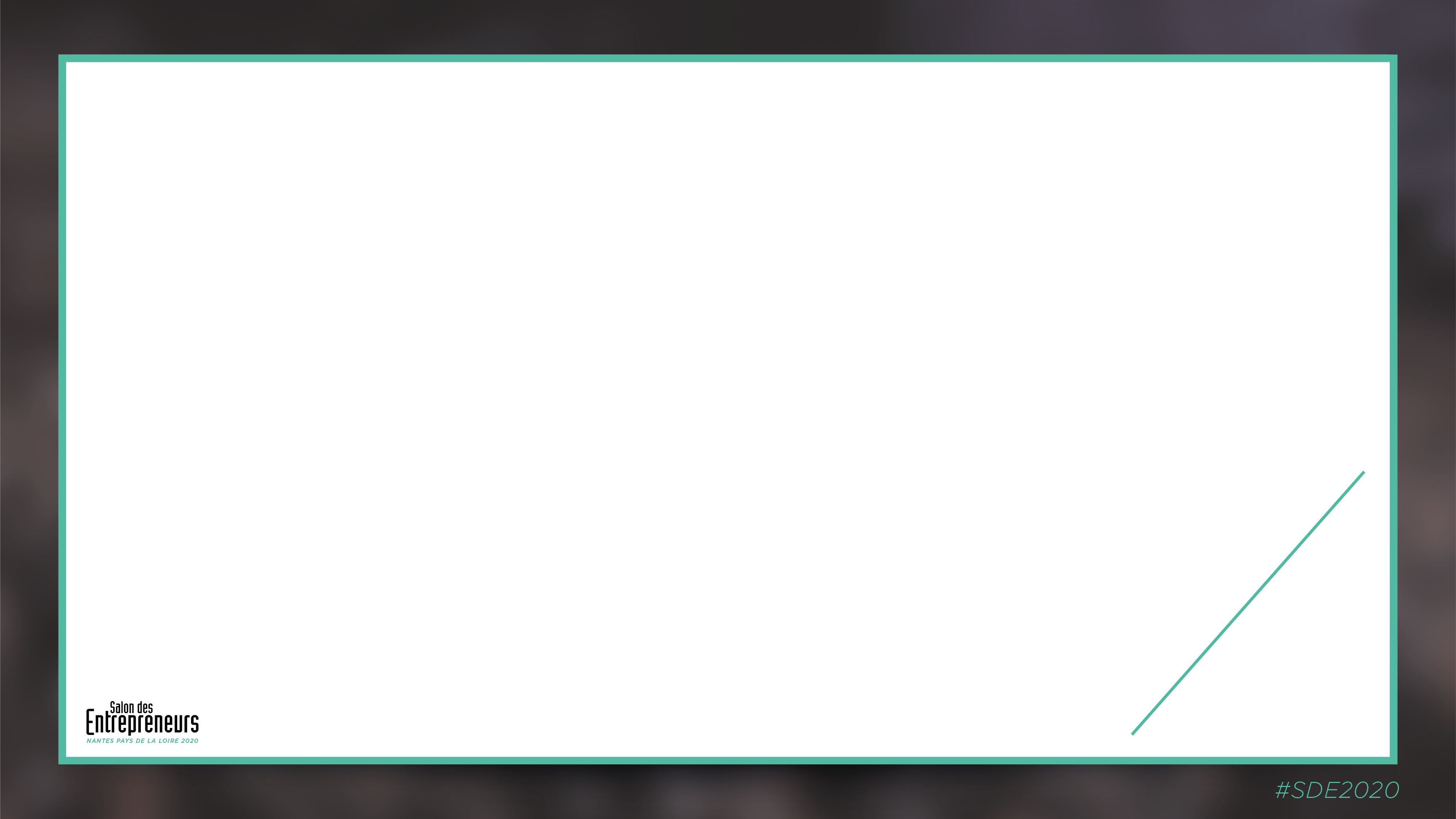 … ni de votre temps personnel
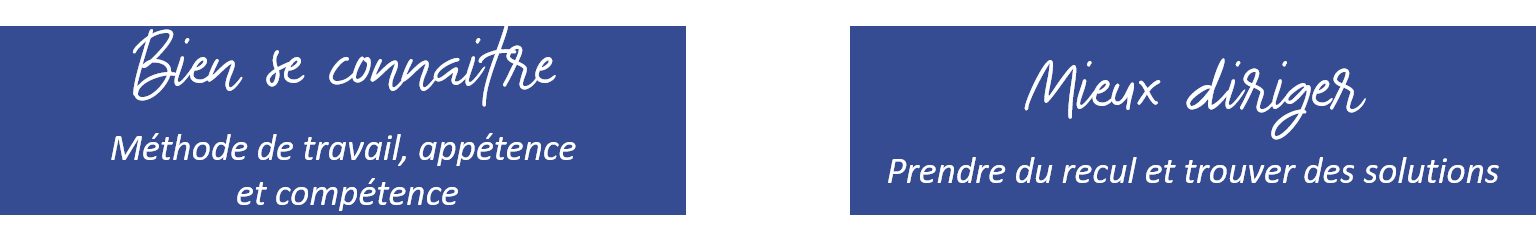 QUELQUES CONSEILS POUR MIEUX GERER SON ESPACE TEMPS
Avoir un rapport au temps différent : privilégier le temps court qui permet de vivre plus sereinement l’incertitude à court terme
Faciliter l’allègement de votre charge mentale : prioriser les tâches, voir ce qui peut être planifier, déléguer, prévoir du temps pour l’imprévu
Maintenir un équilibre  vie professionnelle, personnelle et sociale: aménager du temps pour soi ( faire du sport, voir des amis )
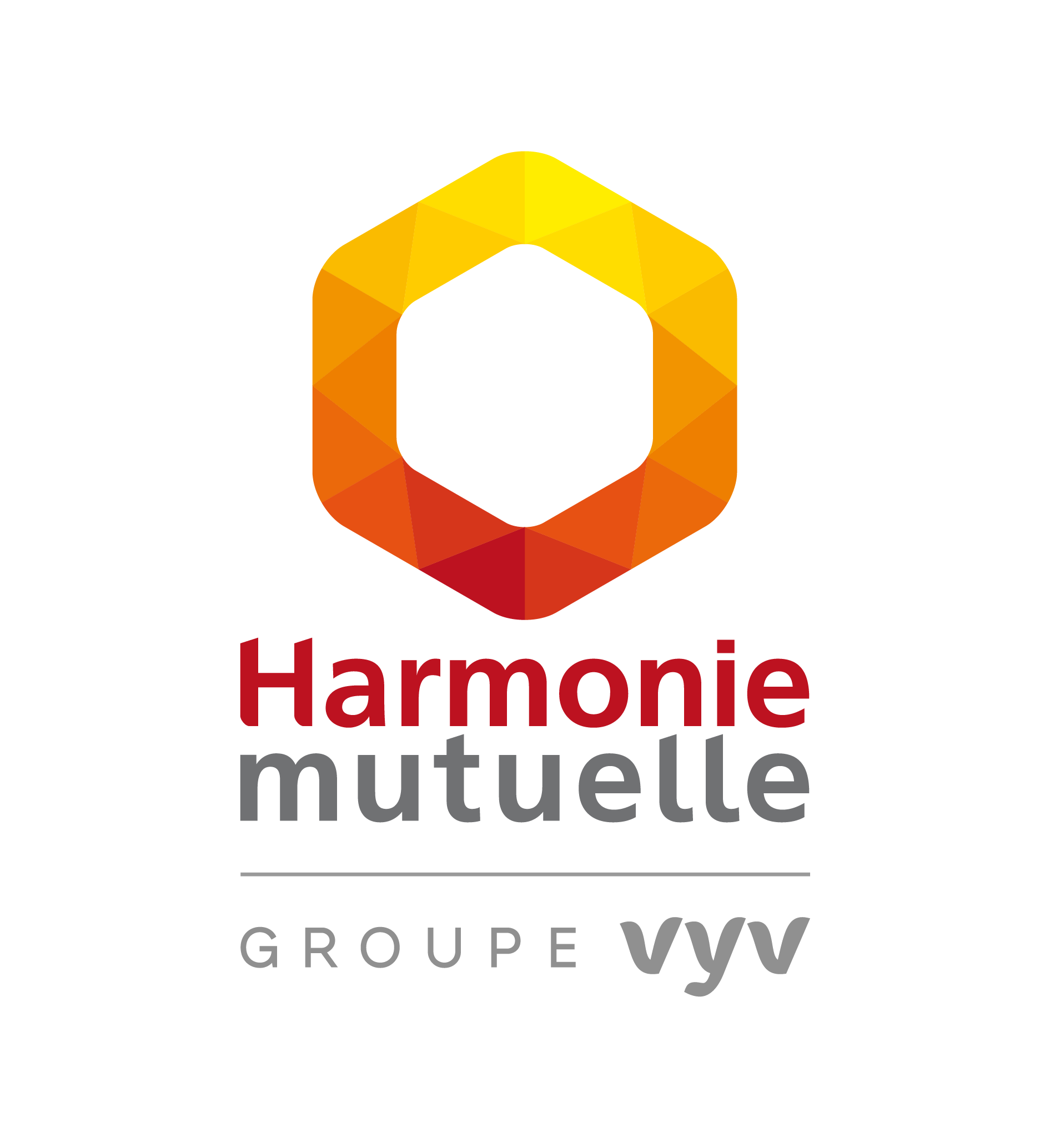 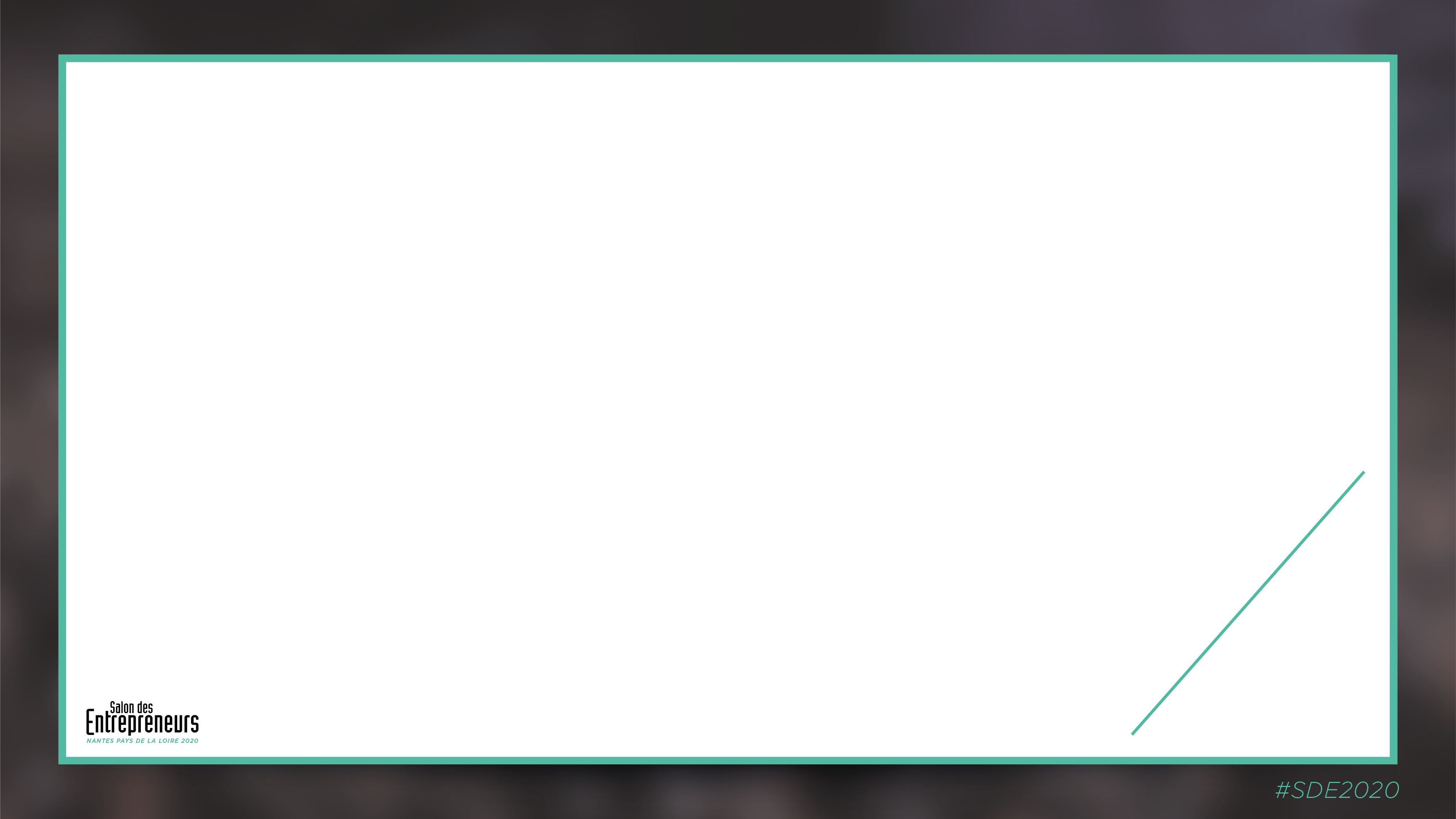 Investissez-vous dans les réseaux
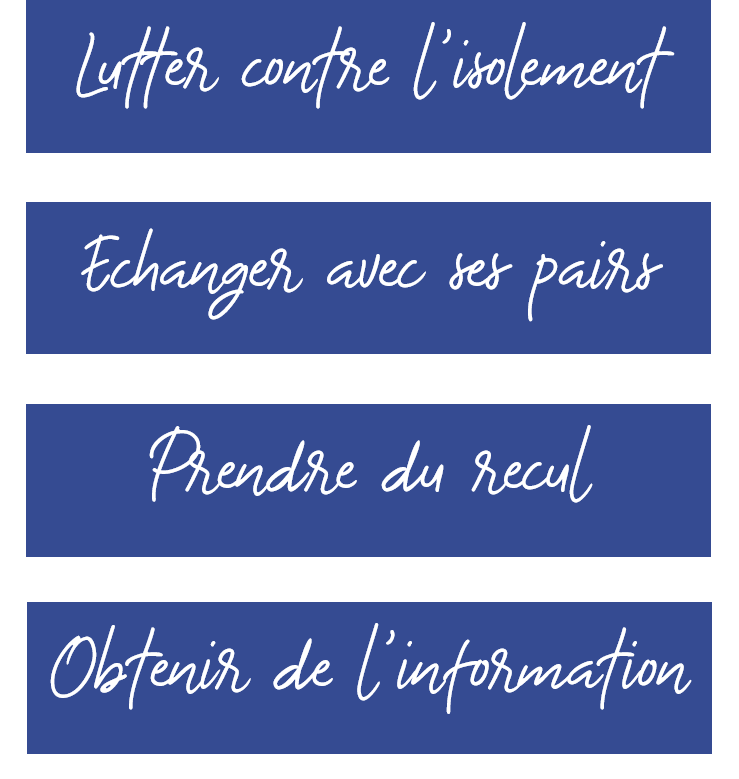 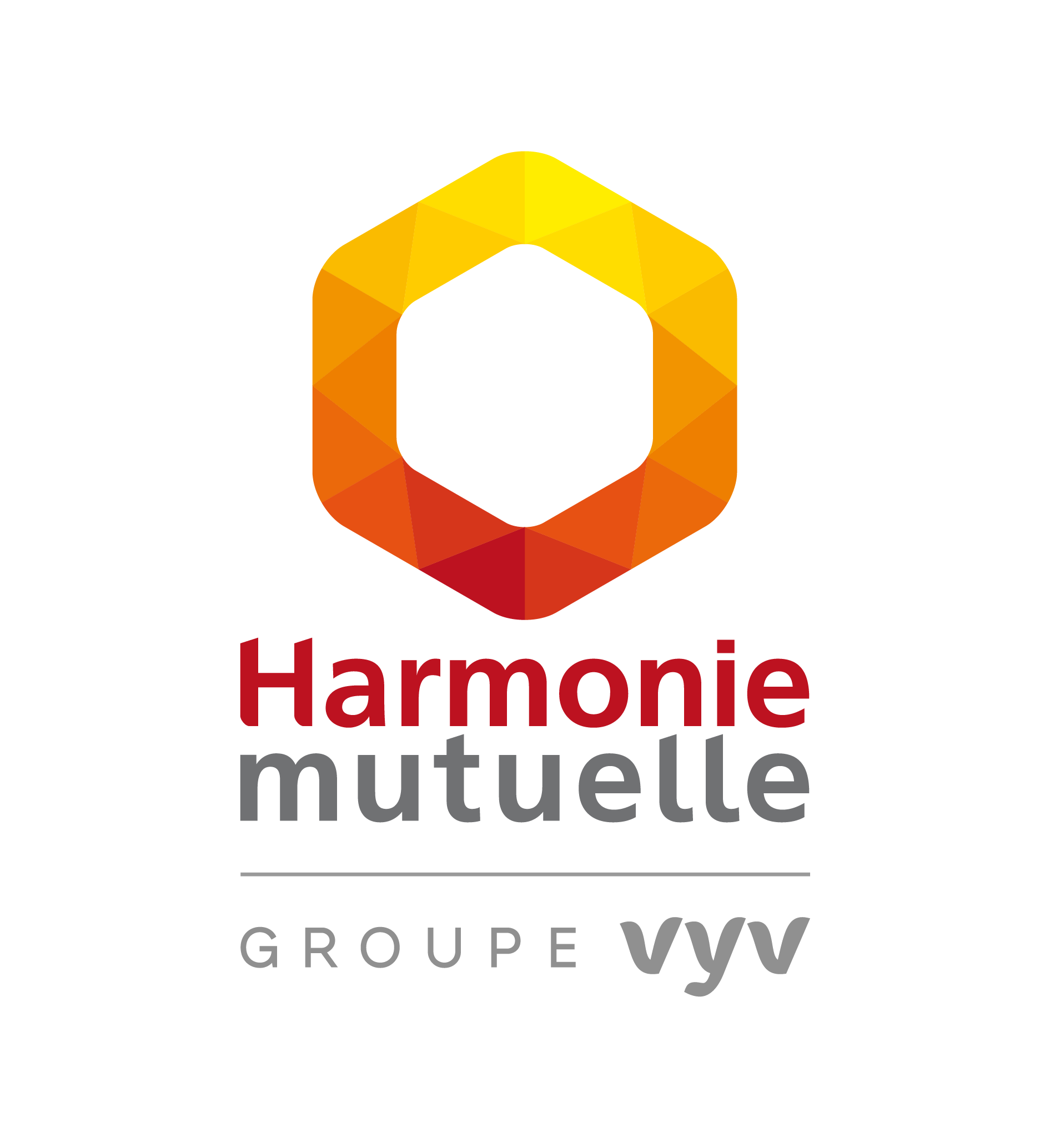 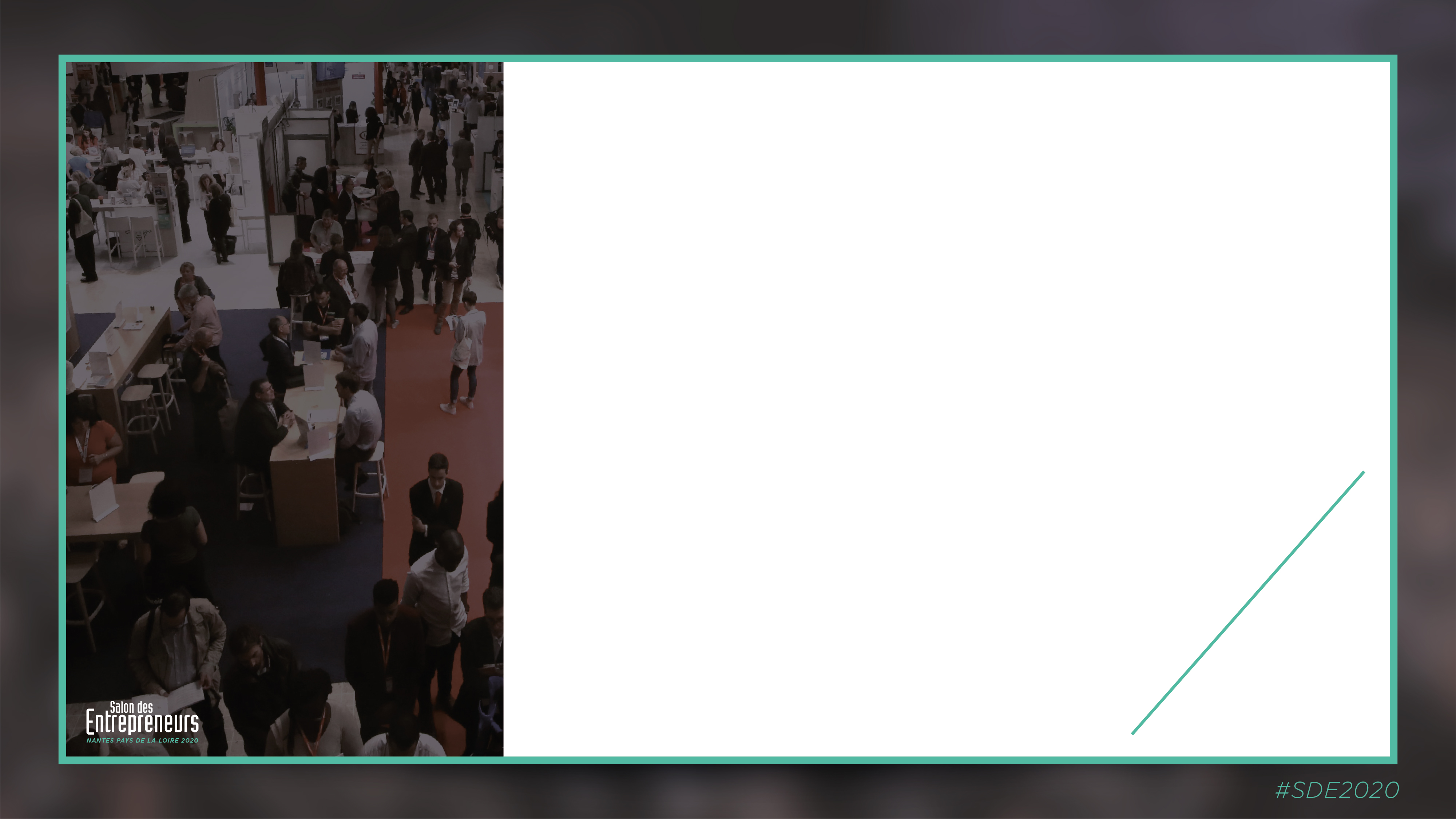 Et si un aléas survenait ? 
Devenez prévoyant ! 

Tous nos conseils pour anticiper votre protection sociale en cas d’aléas lors de notre conférence: 
Se prémunir en cas d’aléas de santé 
ou comment bien se protéger ? 
Demain, mercredi 25 novembre à 12h50
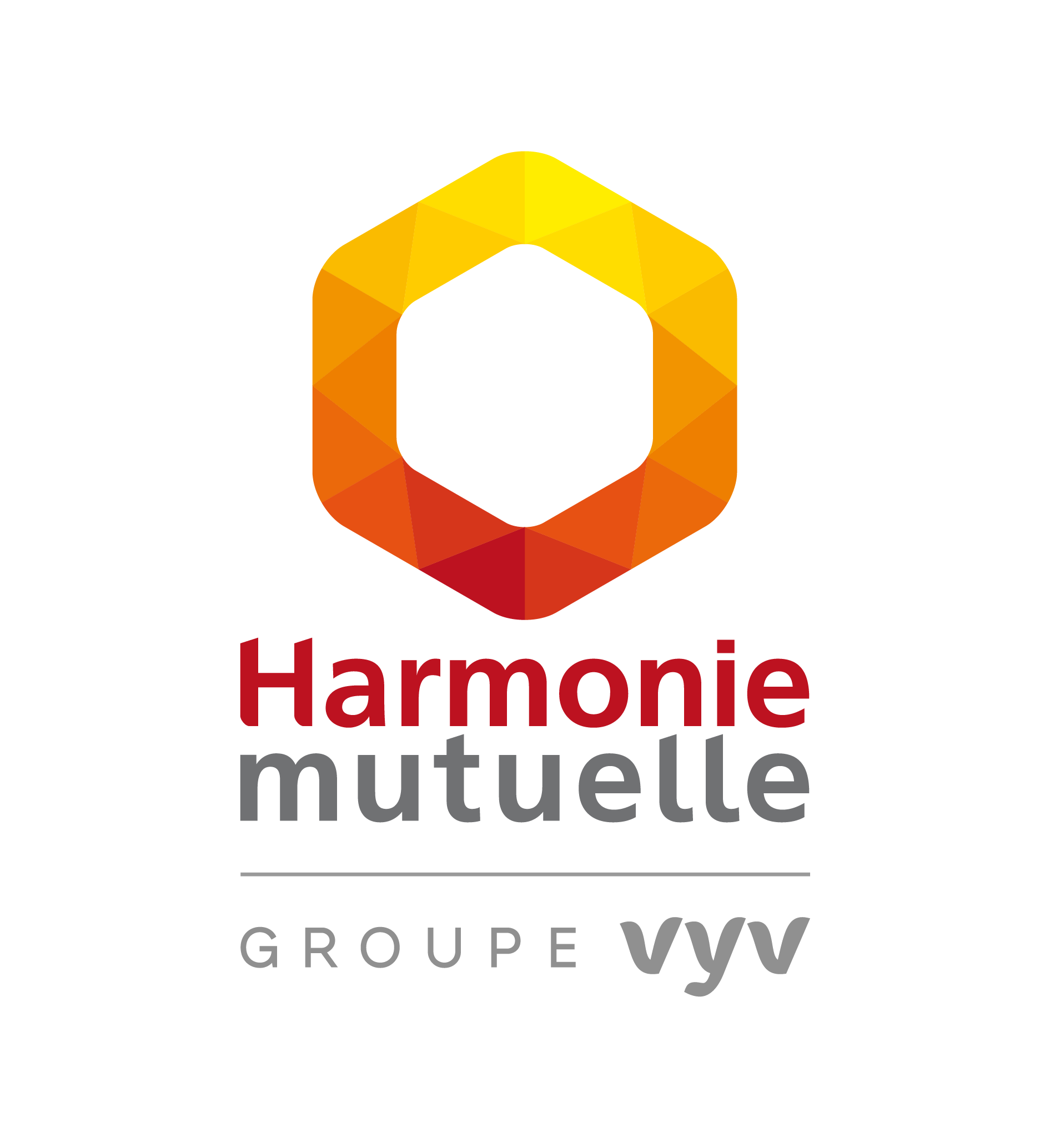 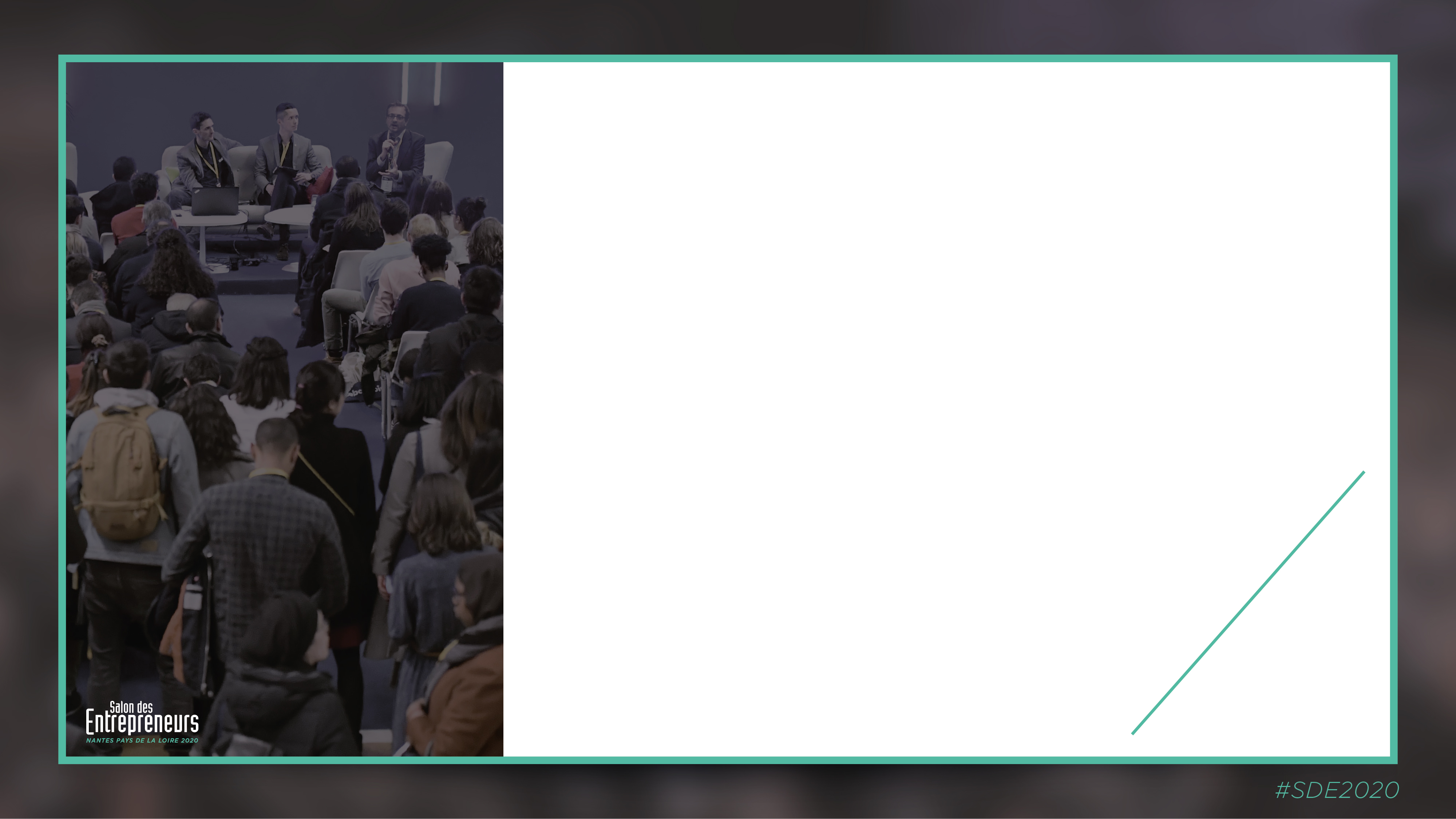 MERCI

Rendez-vous dans la room d’échange 
pour poser vos questions !
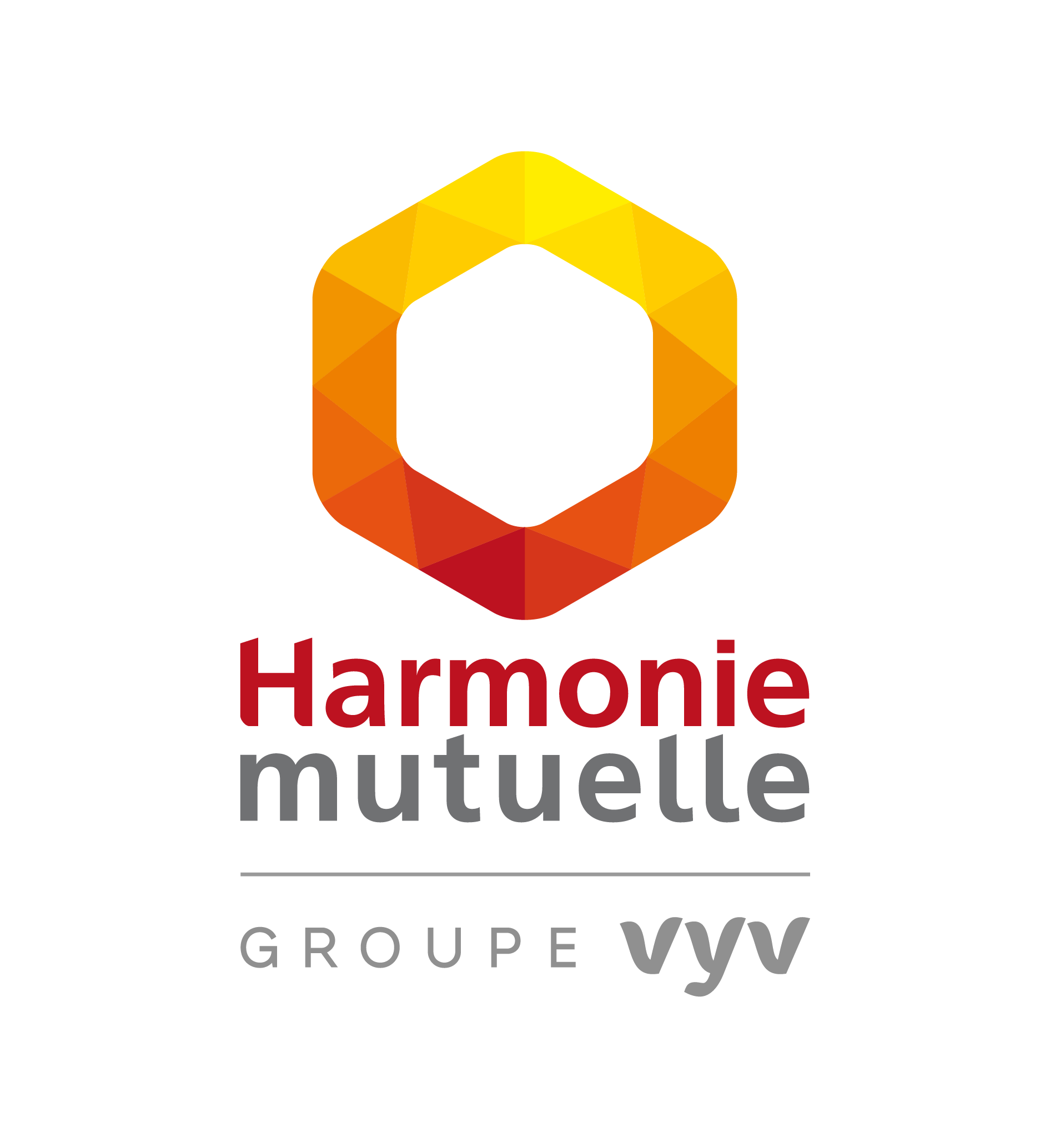 Un conseil, une information sur votre protection sociale ?

0 805 500 019
marcheprotpe.atlantique@harmonie-mutuelle.fr
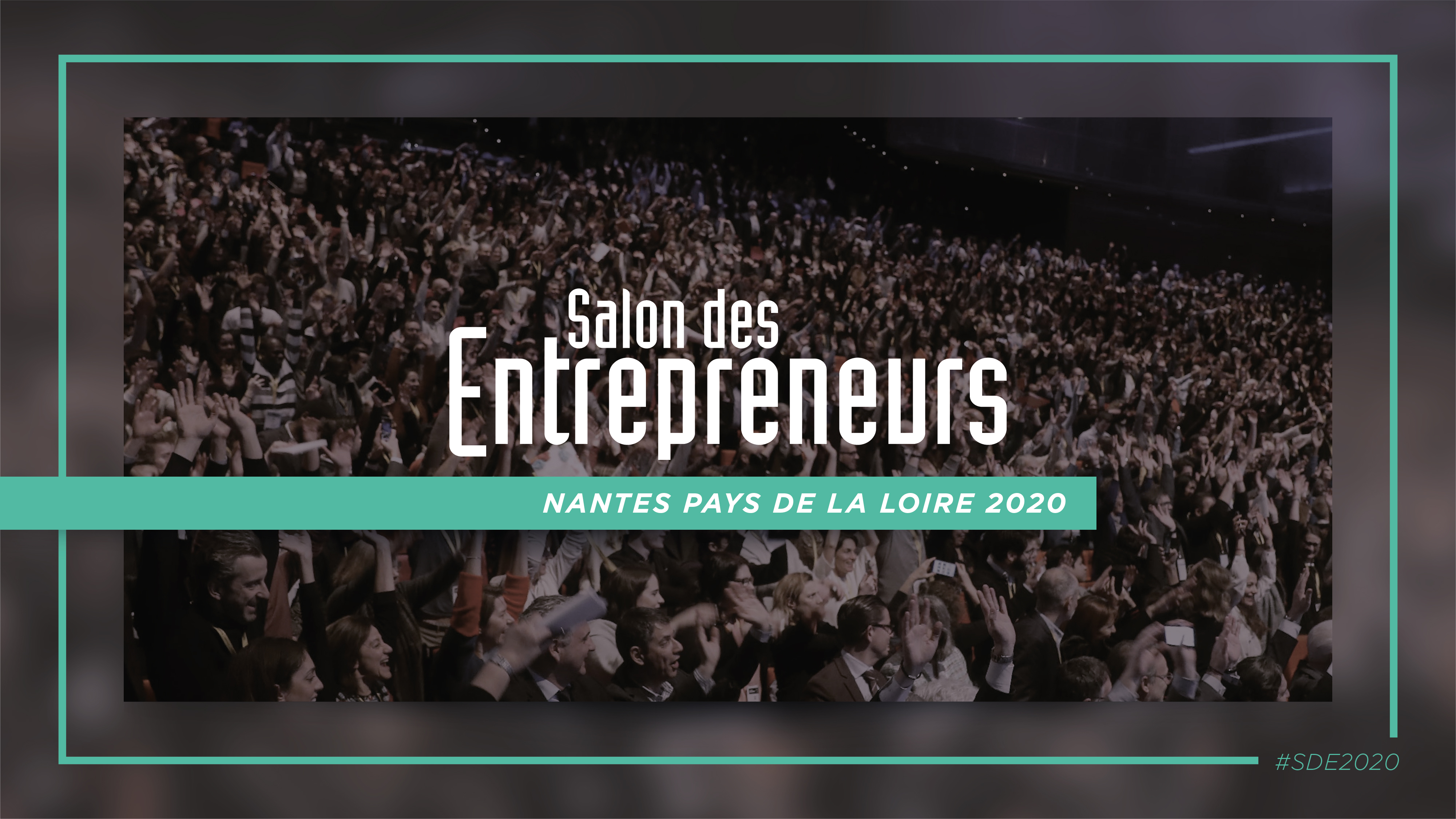